Real Estate: Design to Development
Groups
Group #1 - Ryan, Jess, Grace
Group #2 - Matt, Robert, Sean, Emre
Group#3 - Alice, Maggie 
Group #4 - Jeremy, Myles, Dennis
Group #5 - Dennis, Jacob was also present
All around the world!
Ryan- New Orleans, Louisiana 
Grace- Lexington, Kentucky 
Jess- Wyckoff, New Jersey
Alice- Hong Kong, China 
Dennis- Athens, Greece 
Maggie- Macau, China 
Sean- Singapore 
Theo- New York, New York
Myles- Atlanta, Georgia
Jacob- Los Angeles, California 
Dennis- Washington D.C. 
Emre- Istanbul, Turkey 
Jeremy- Los Angeles, California 
Oliver- New York, New York 
Robert- Upper Saddle River, New Jersey 
Matt- Palm Beach, Florida
To achieve a general understanding of real estate 
To understand the processes and people that are involved in a real estate development
To learn the functions of developed properties and the tenants that occupy them
Our Goals for this Class
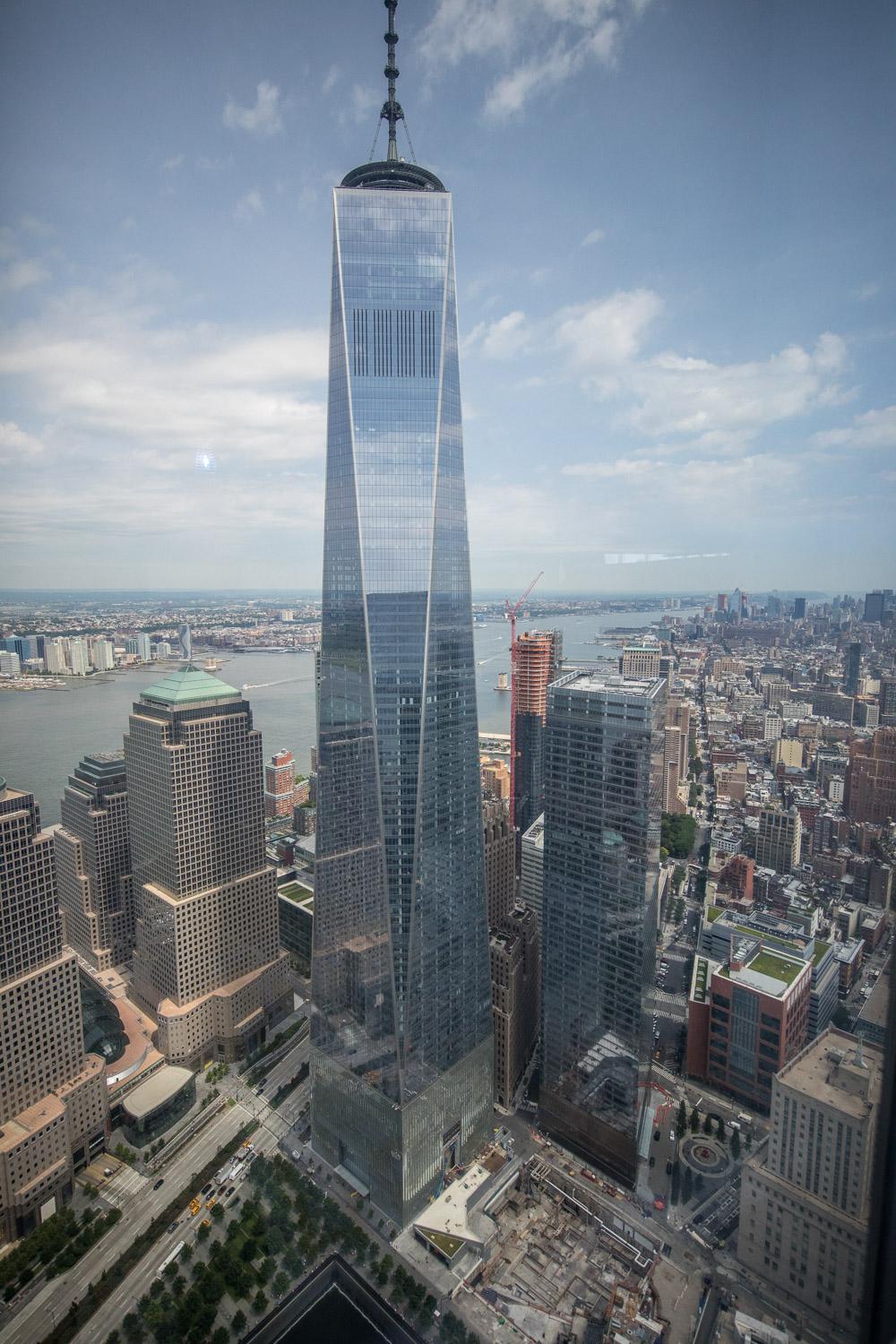 What We Did
Lectures about all aspects of real estate development
Developers of the property on 13th Street and University Place gave us a lecture about their project 
Lots of Field Trips 
Learned how to find a property and vision an idea to build a development
Our Field Trips
Silverstein Properties
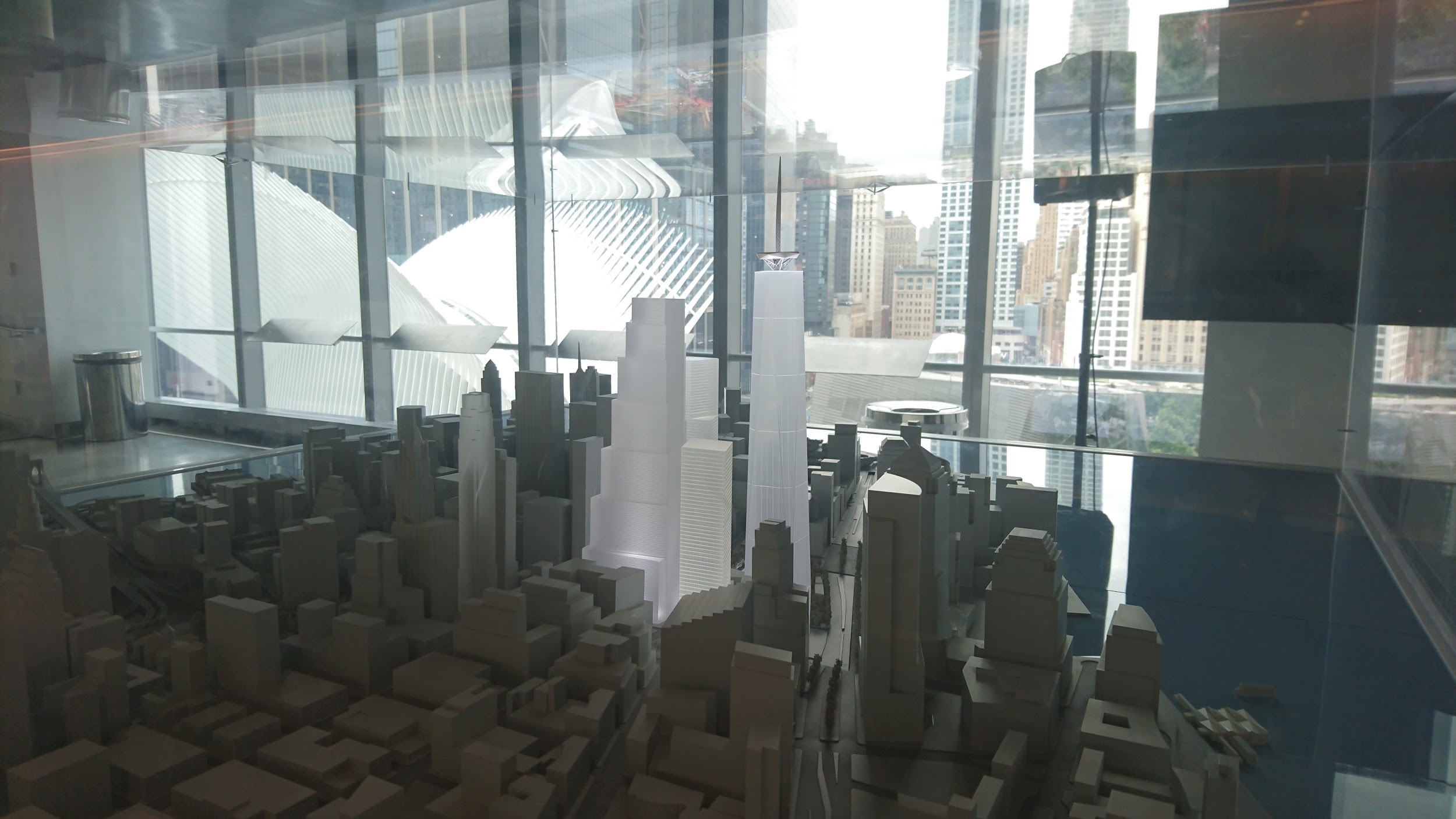 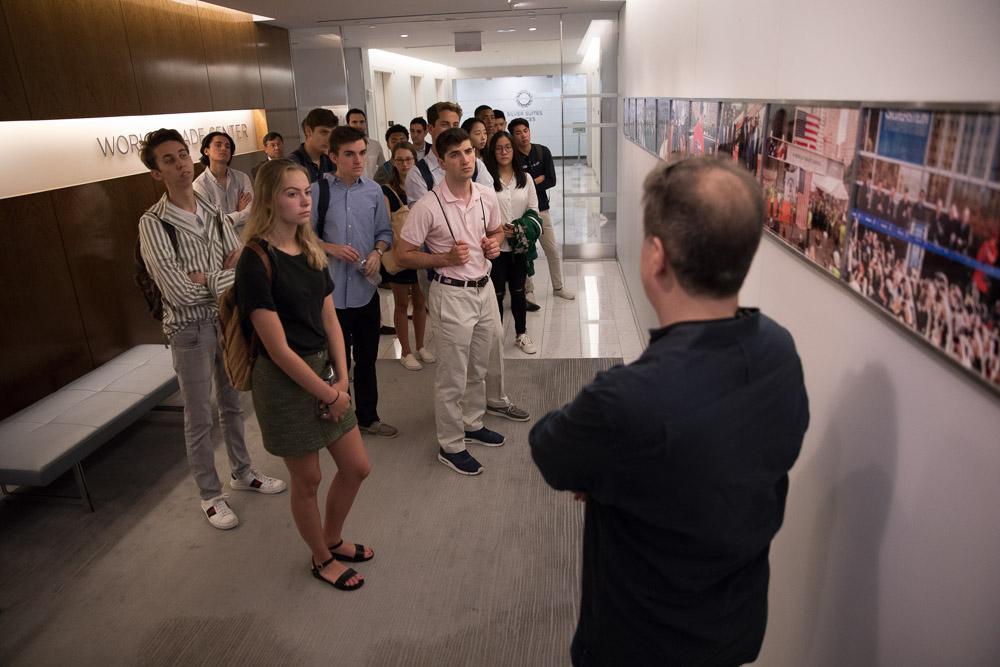 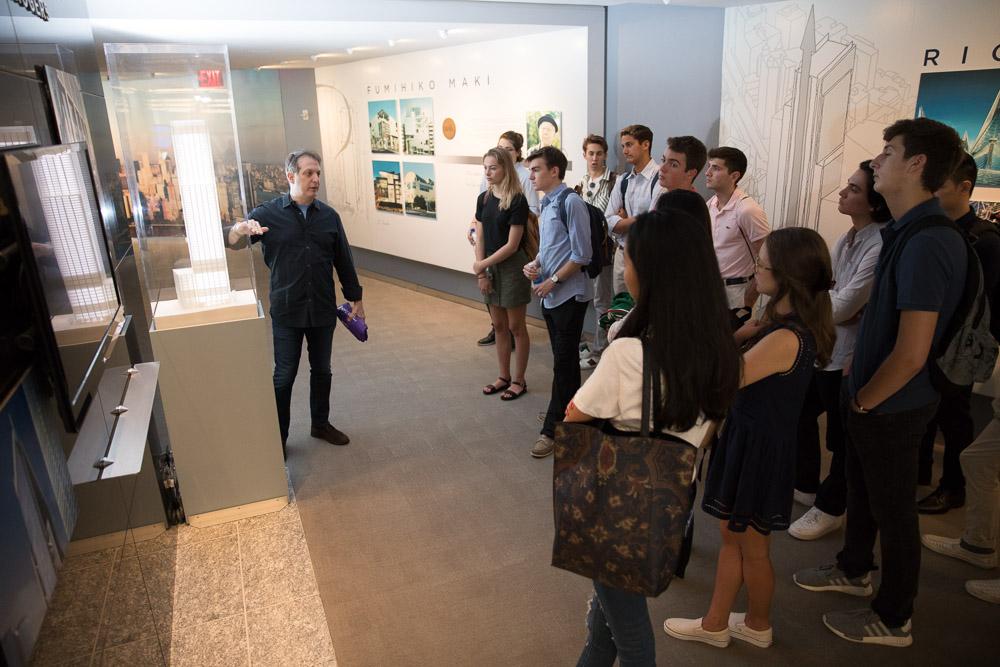 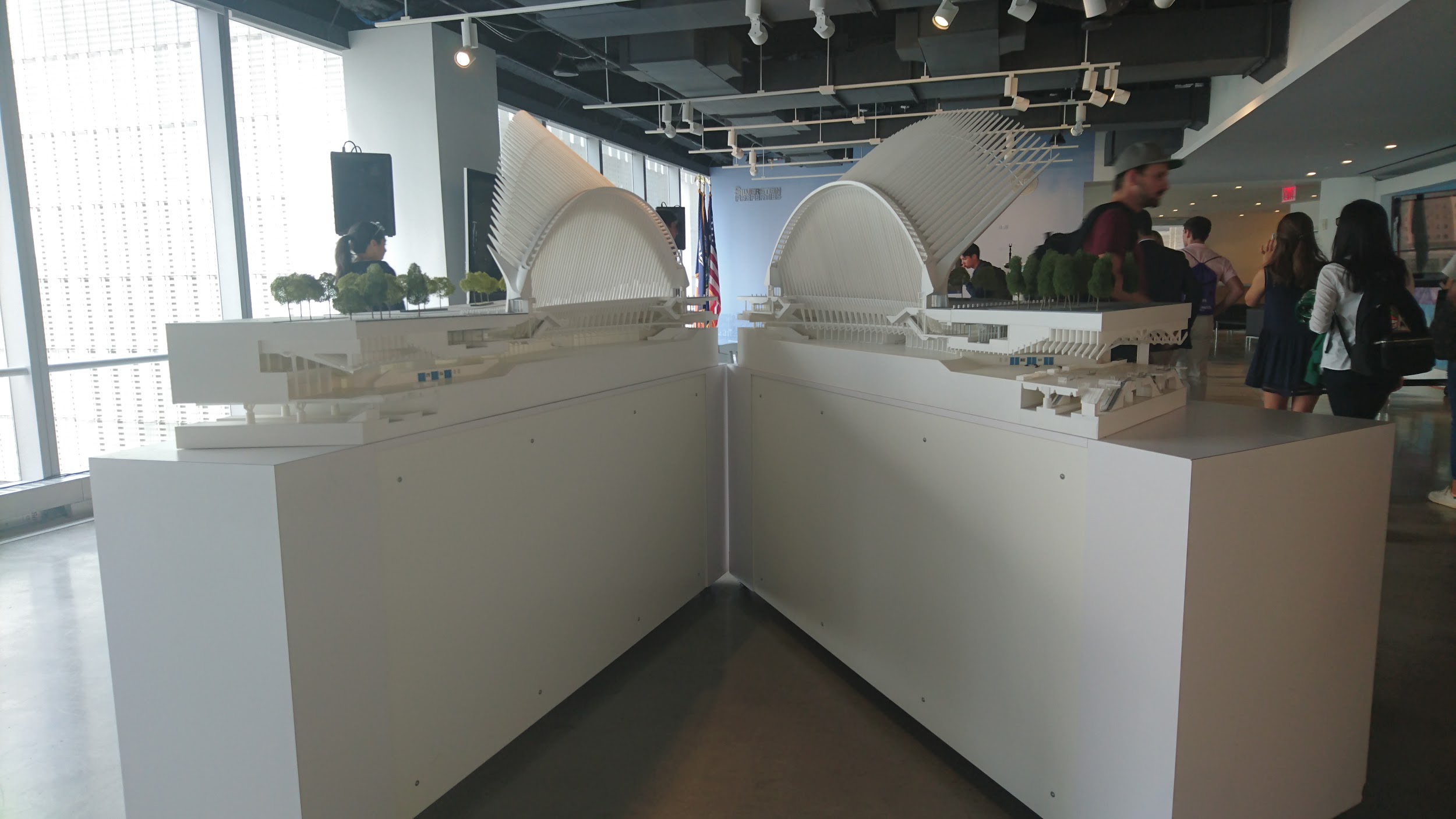 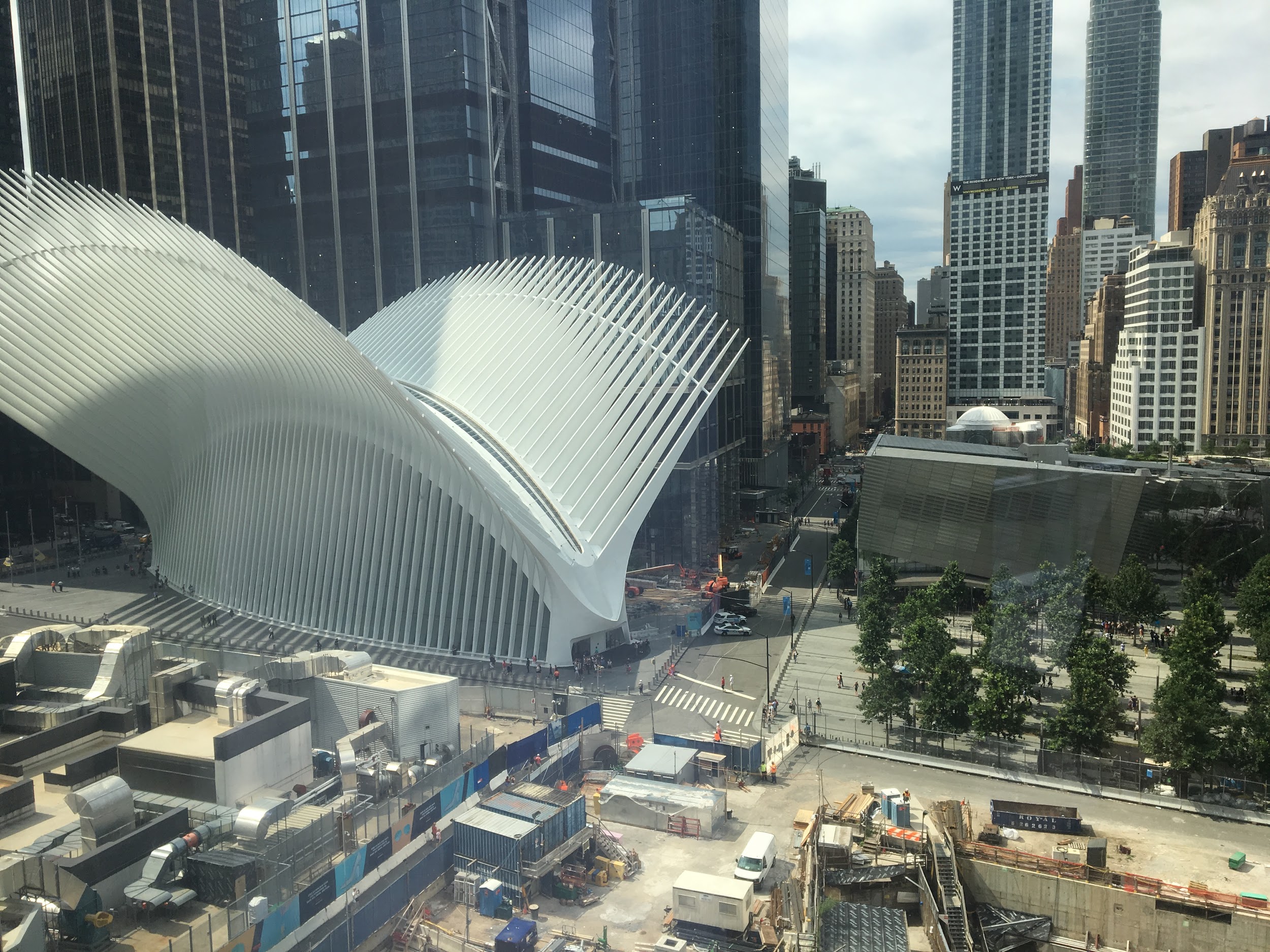 Oculus
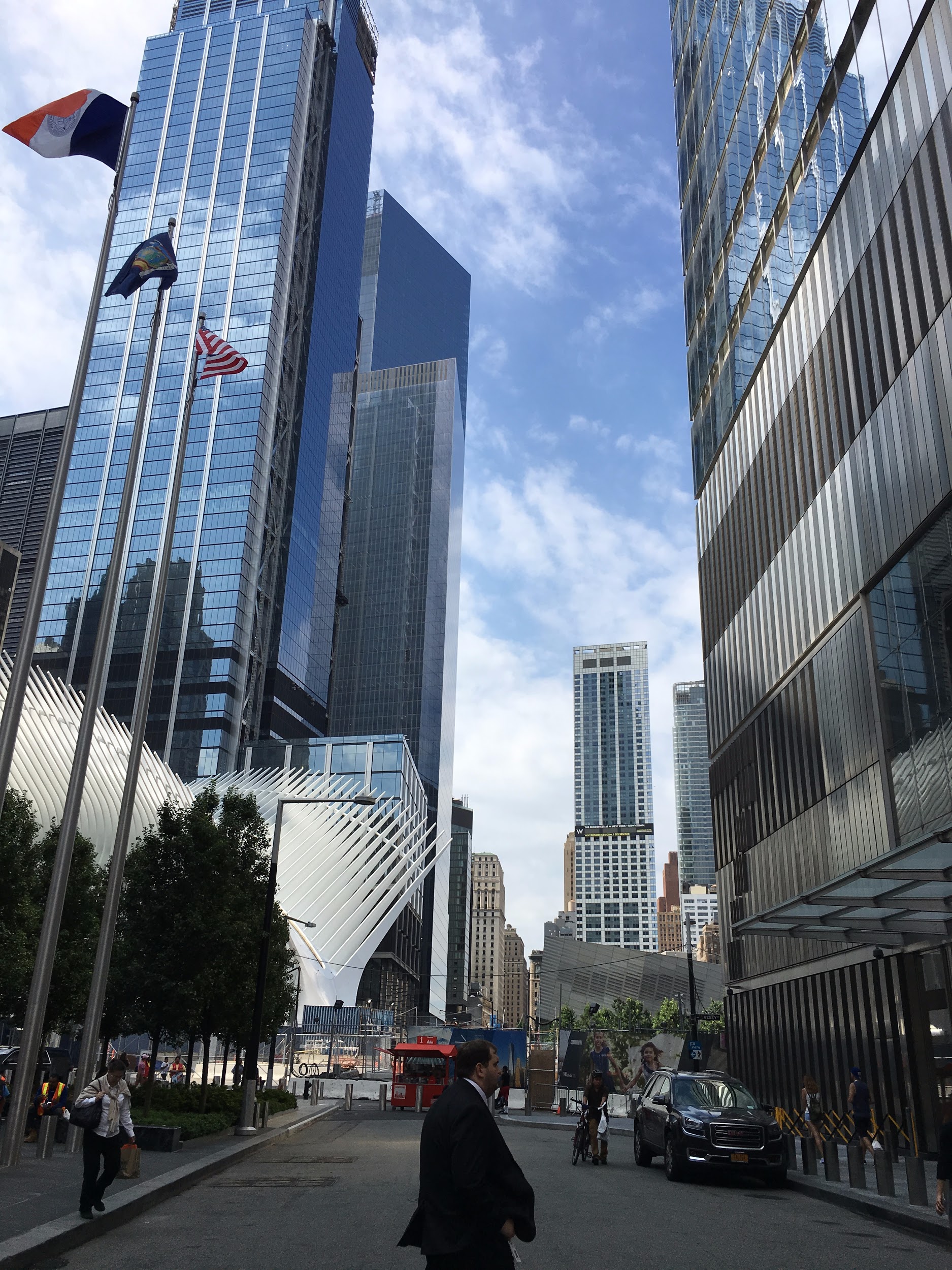 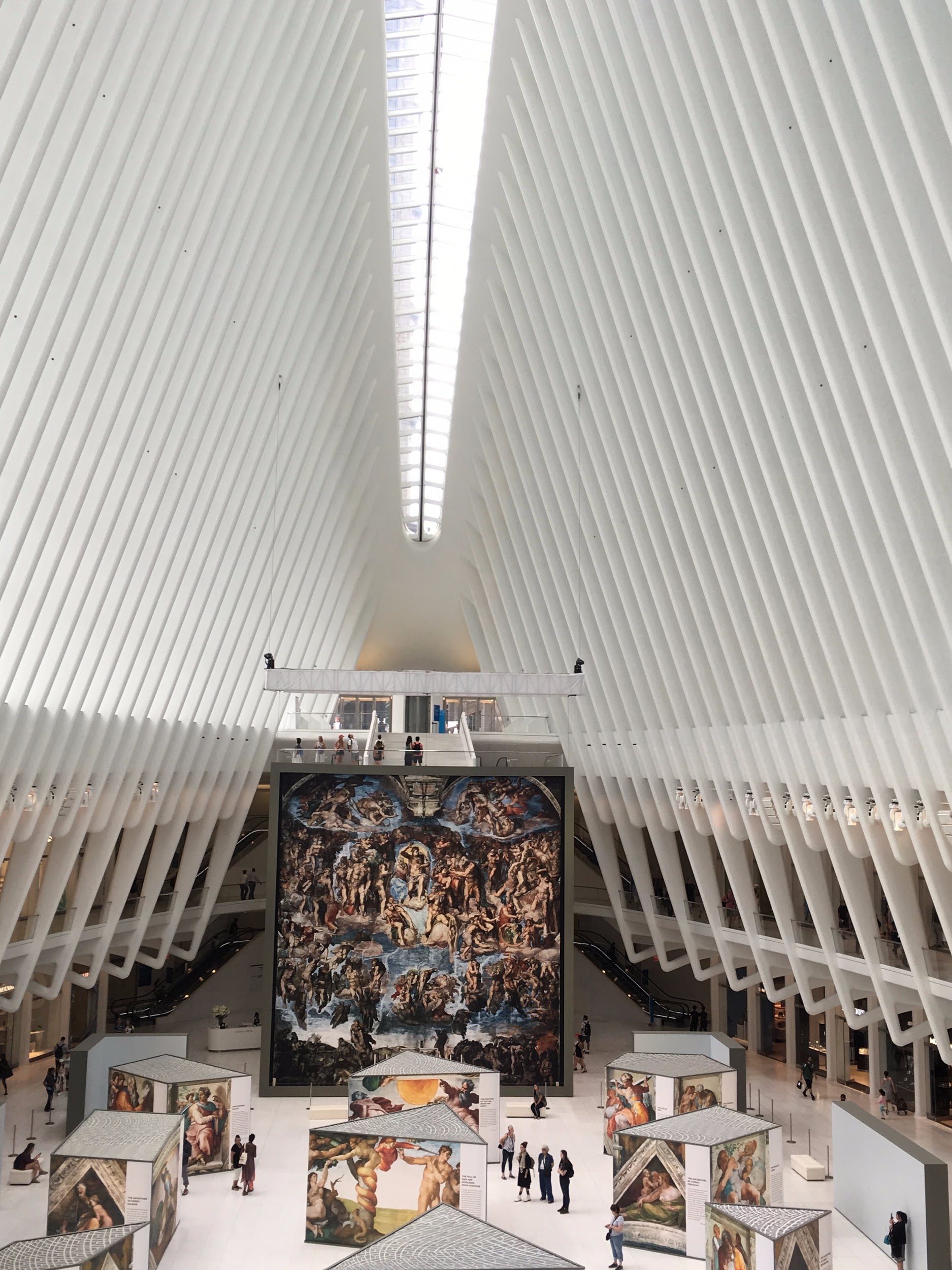 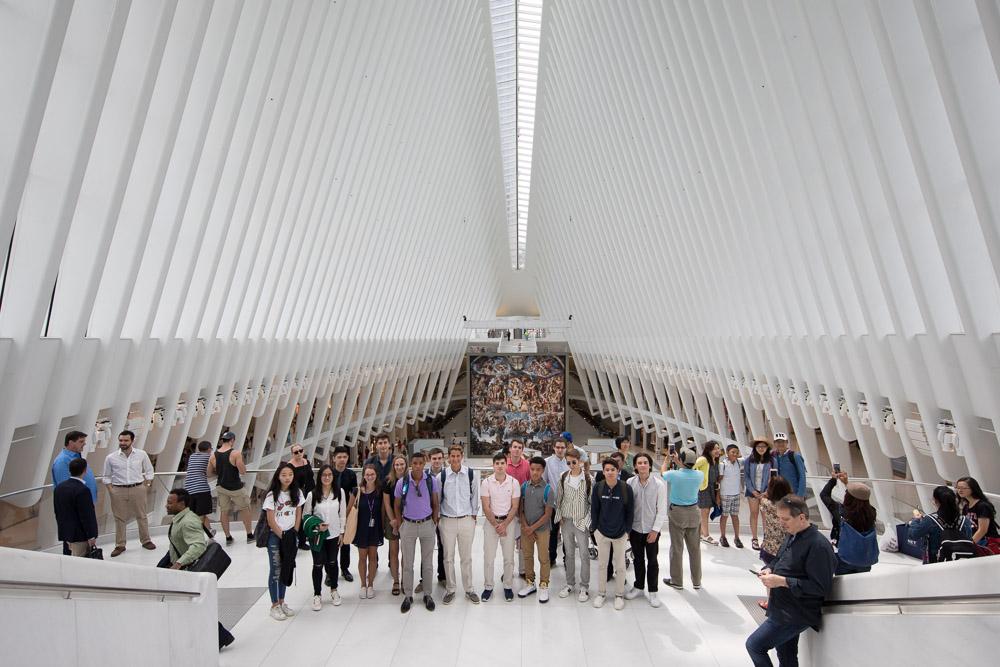 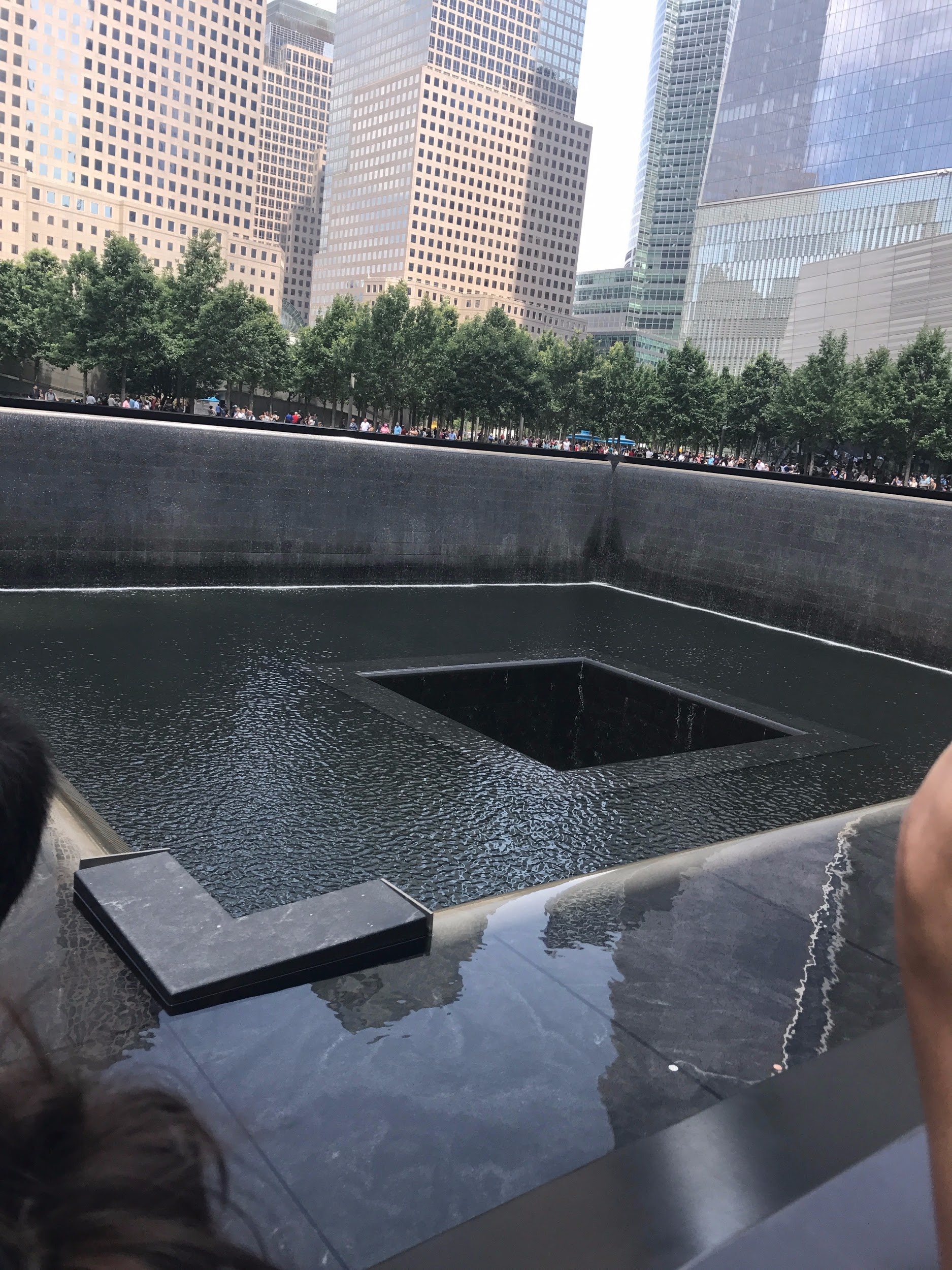 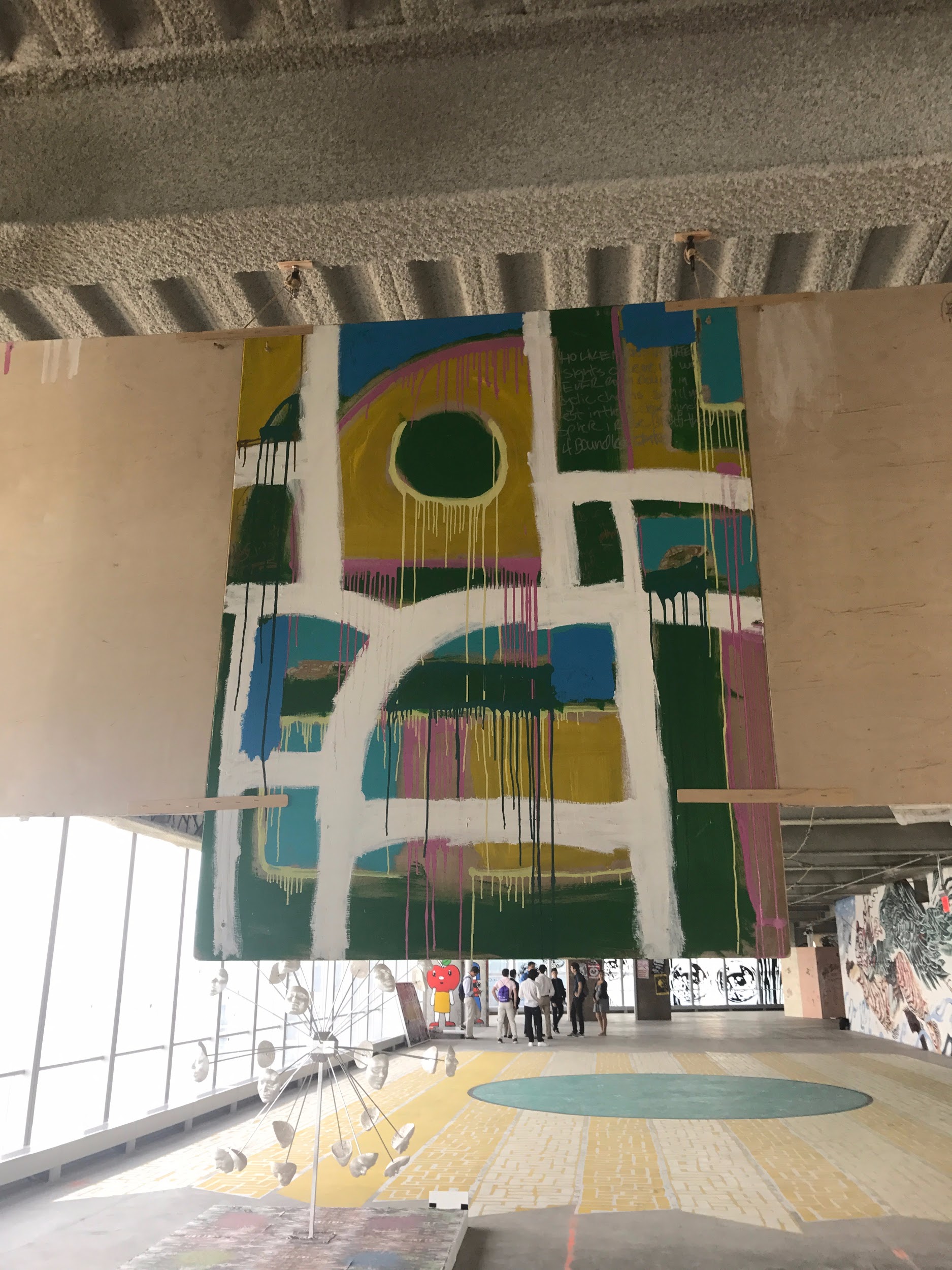 4 World Trade Center
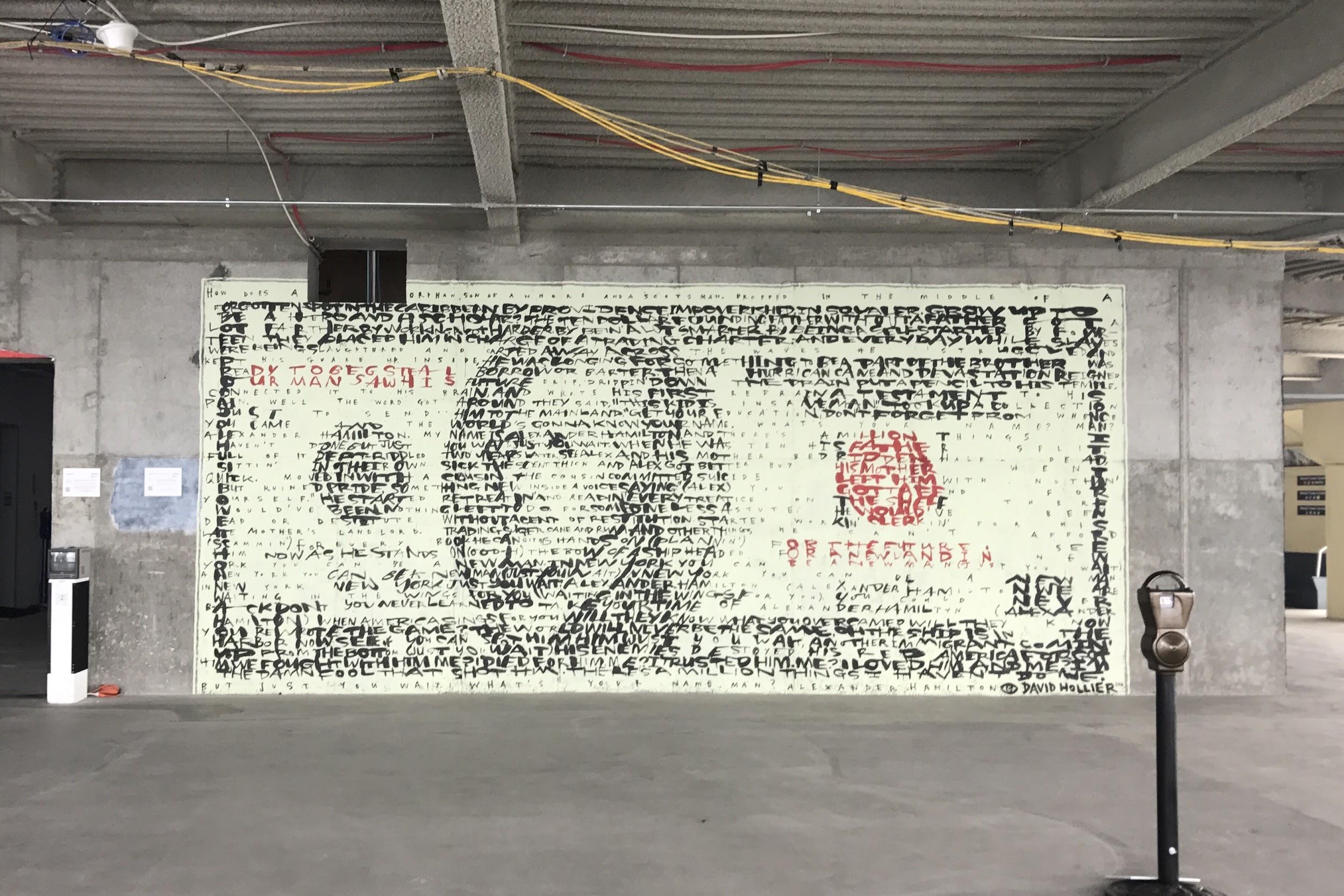 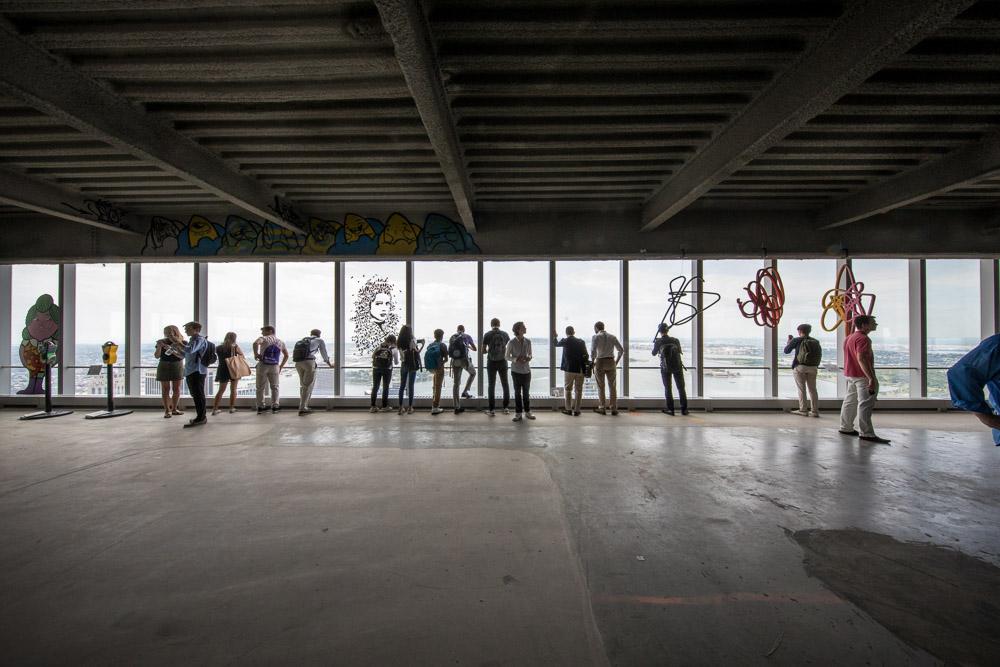 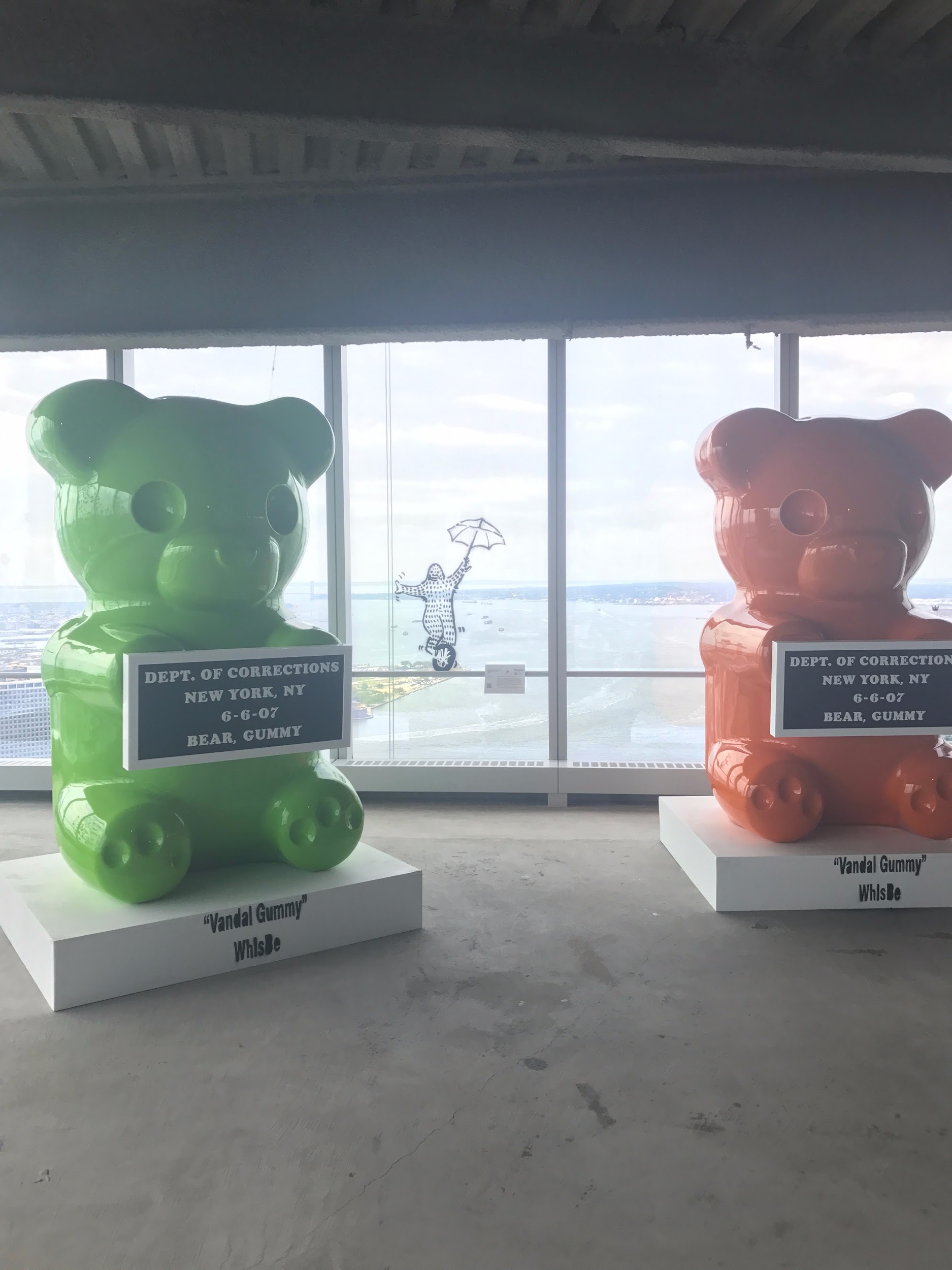 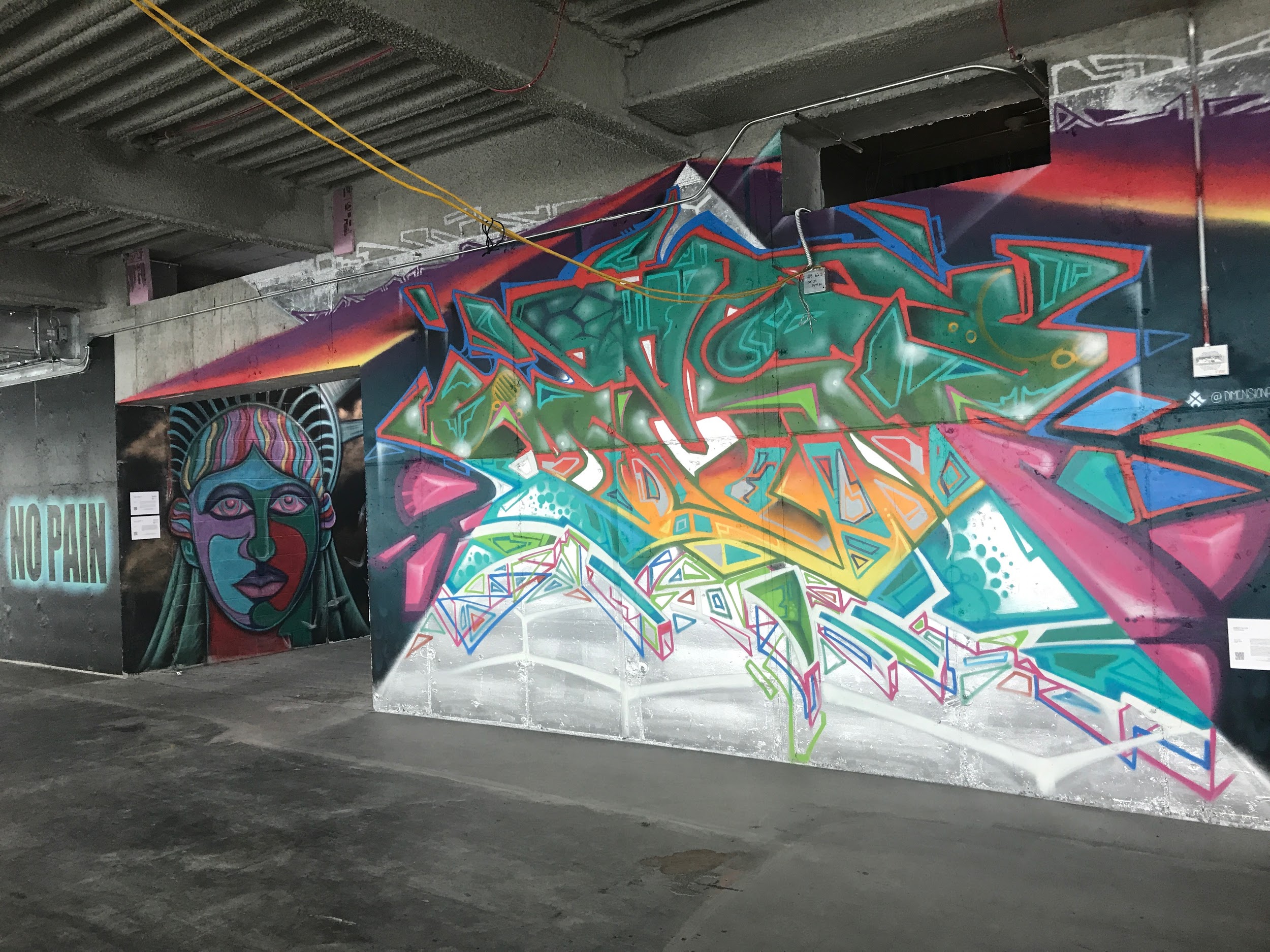 Bank of America Tower
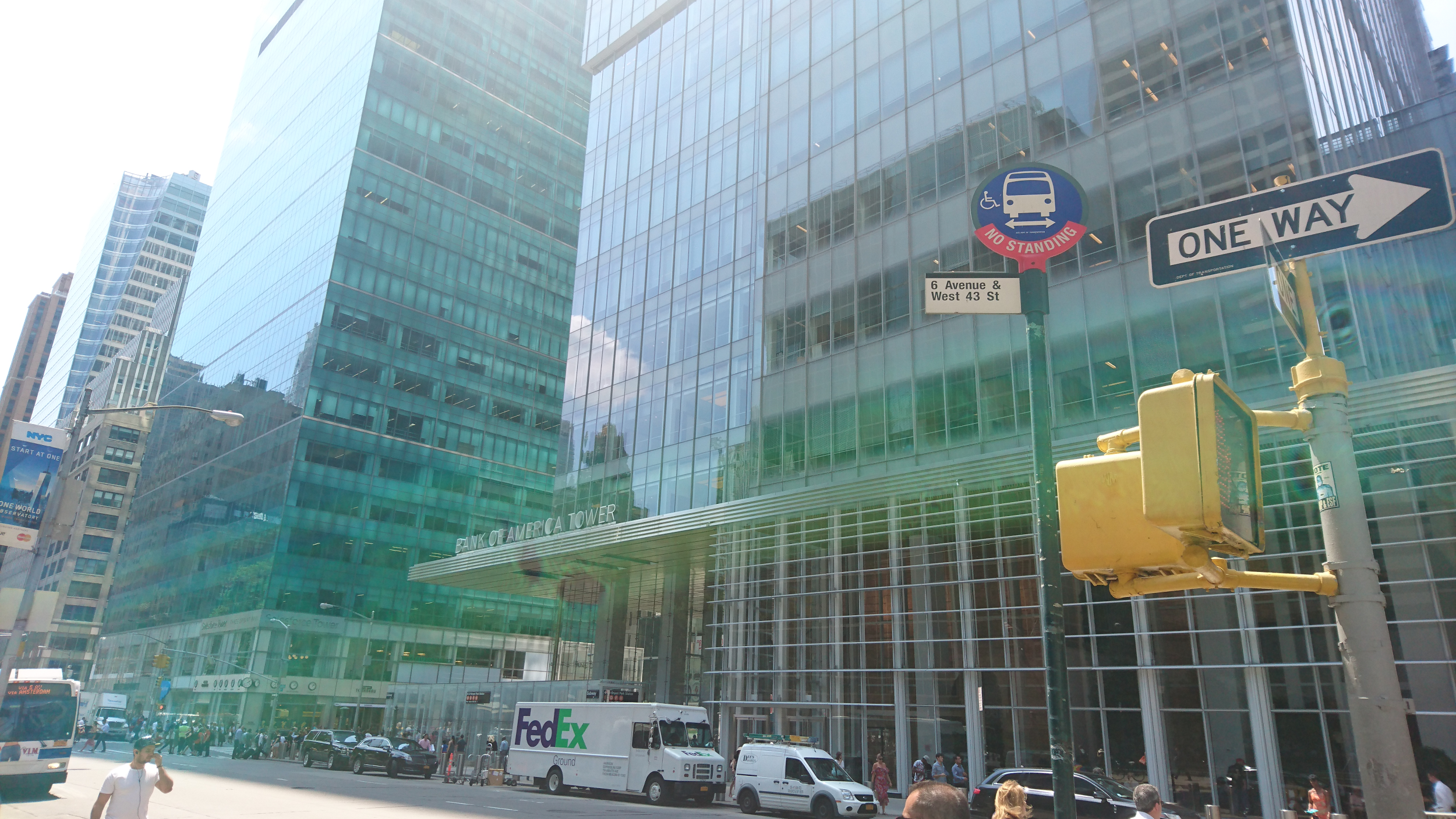 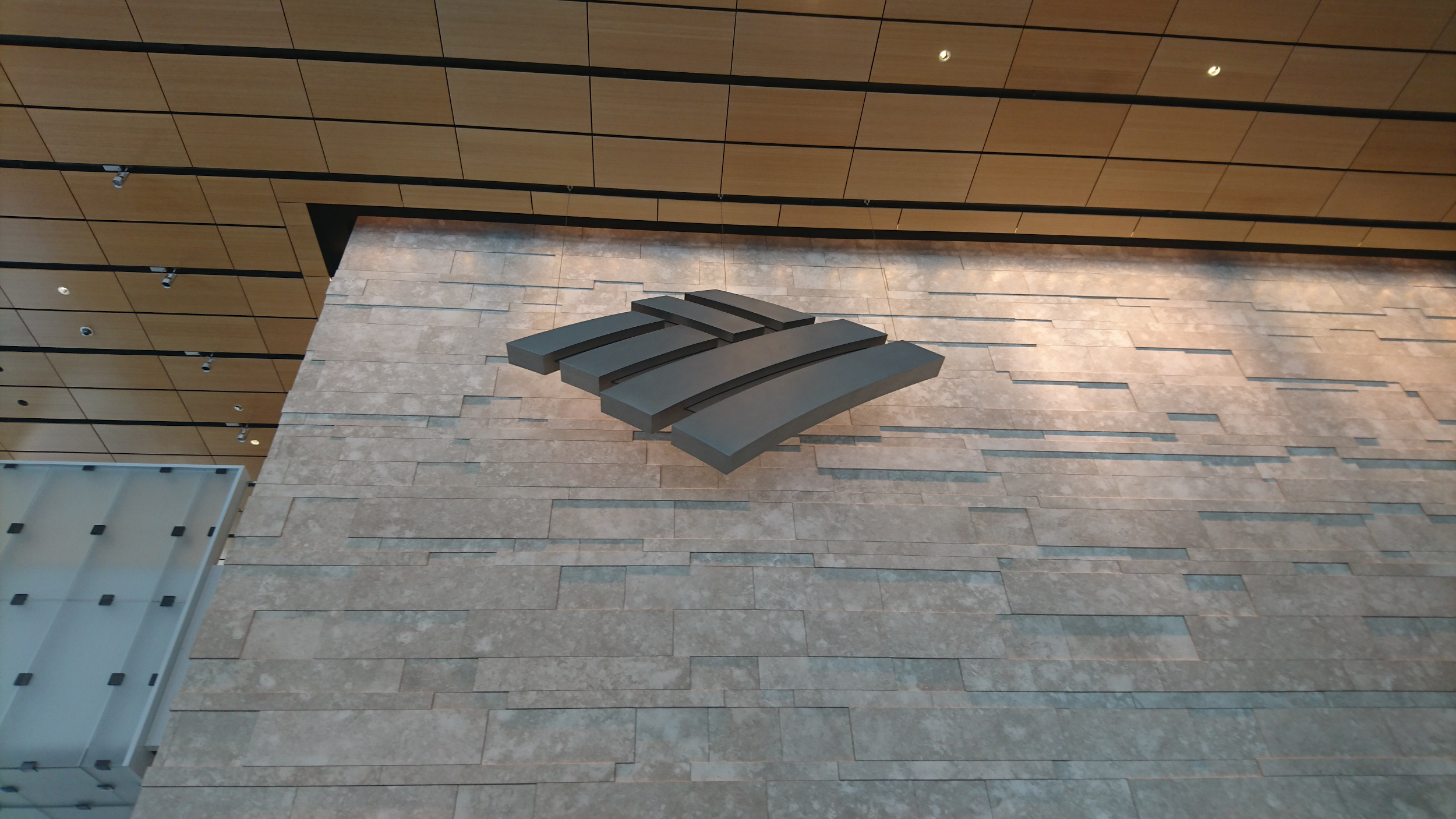 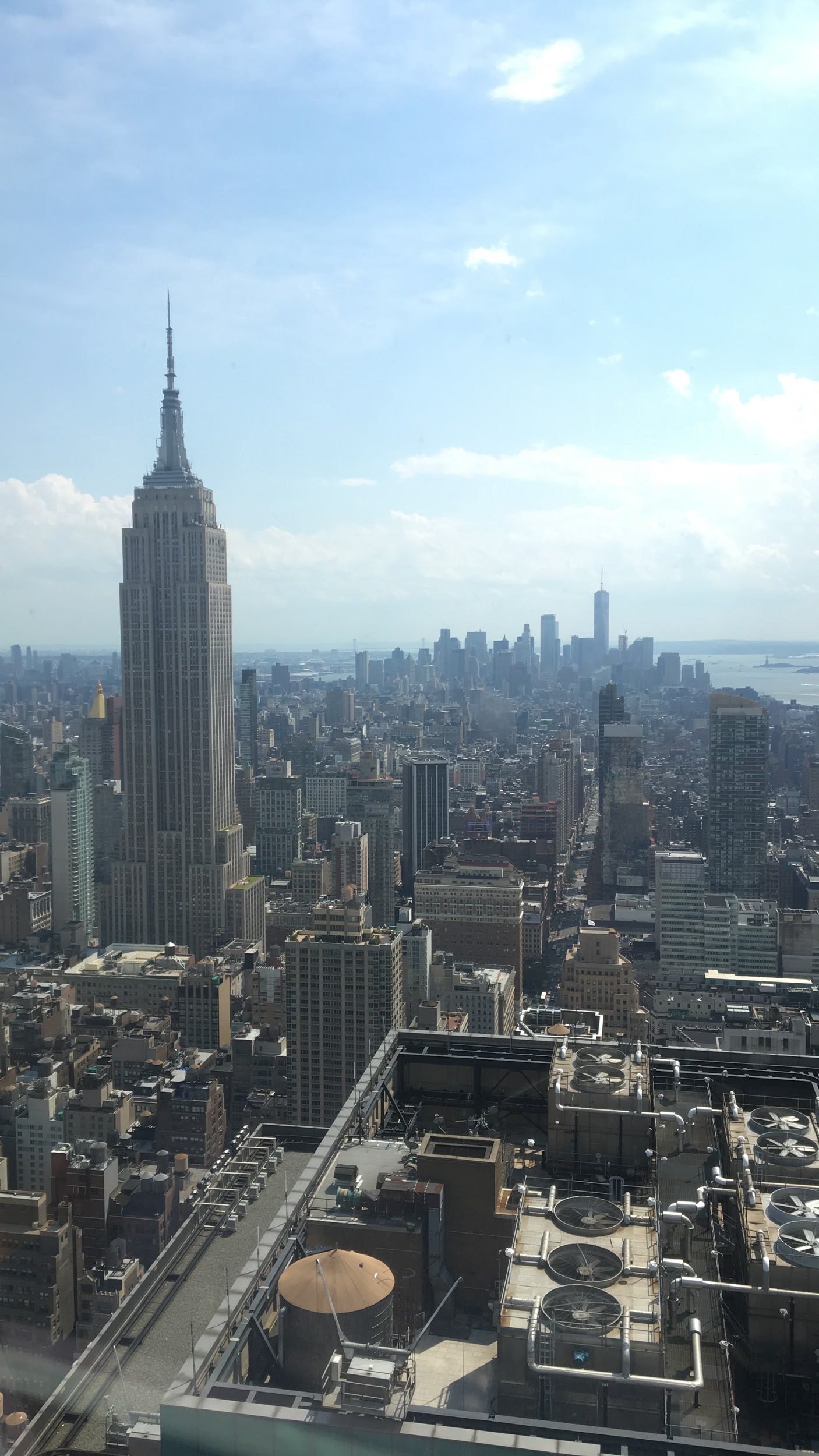 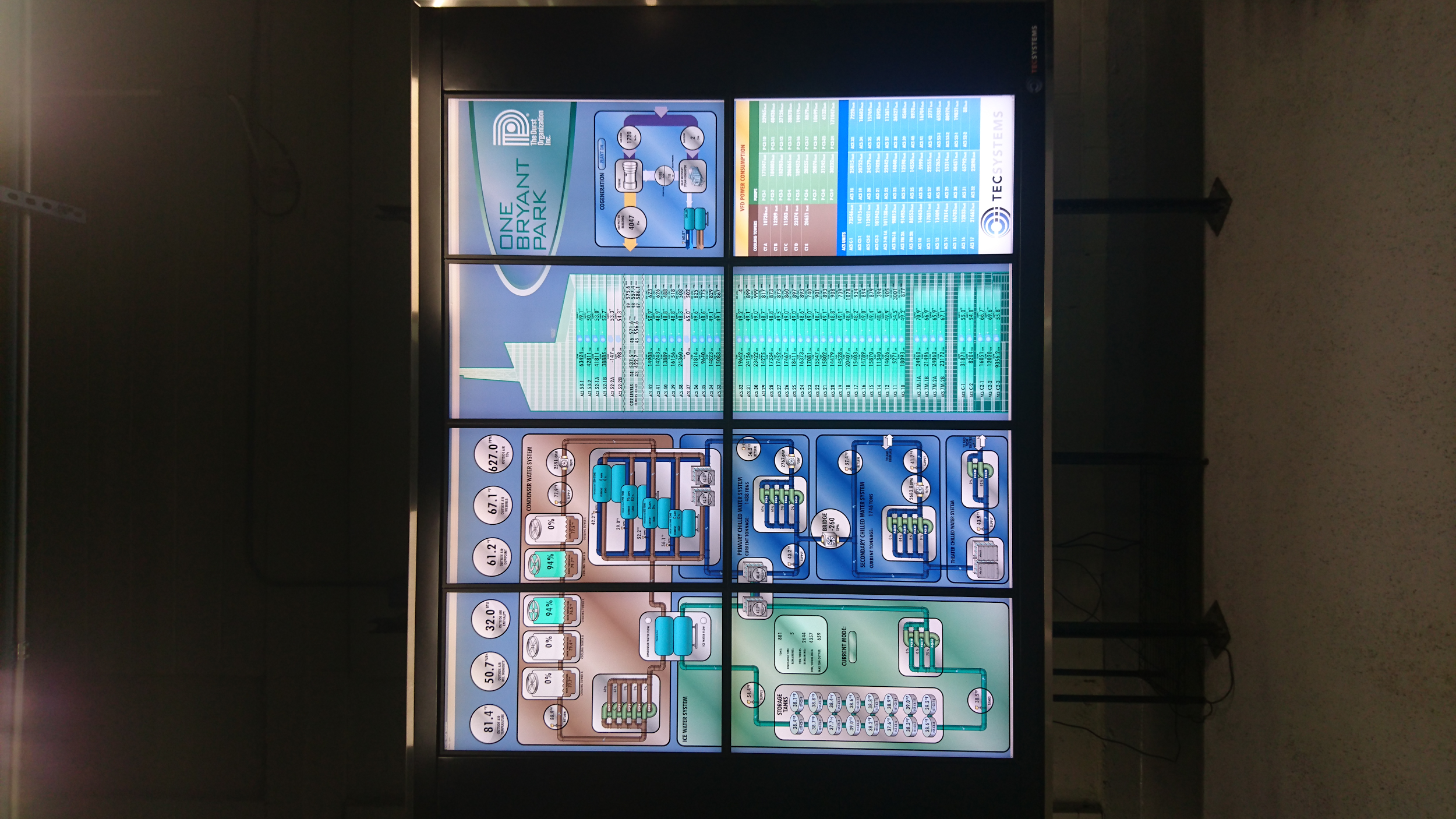 The view from the tower
High Line
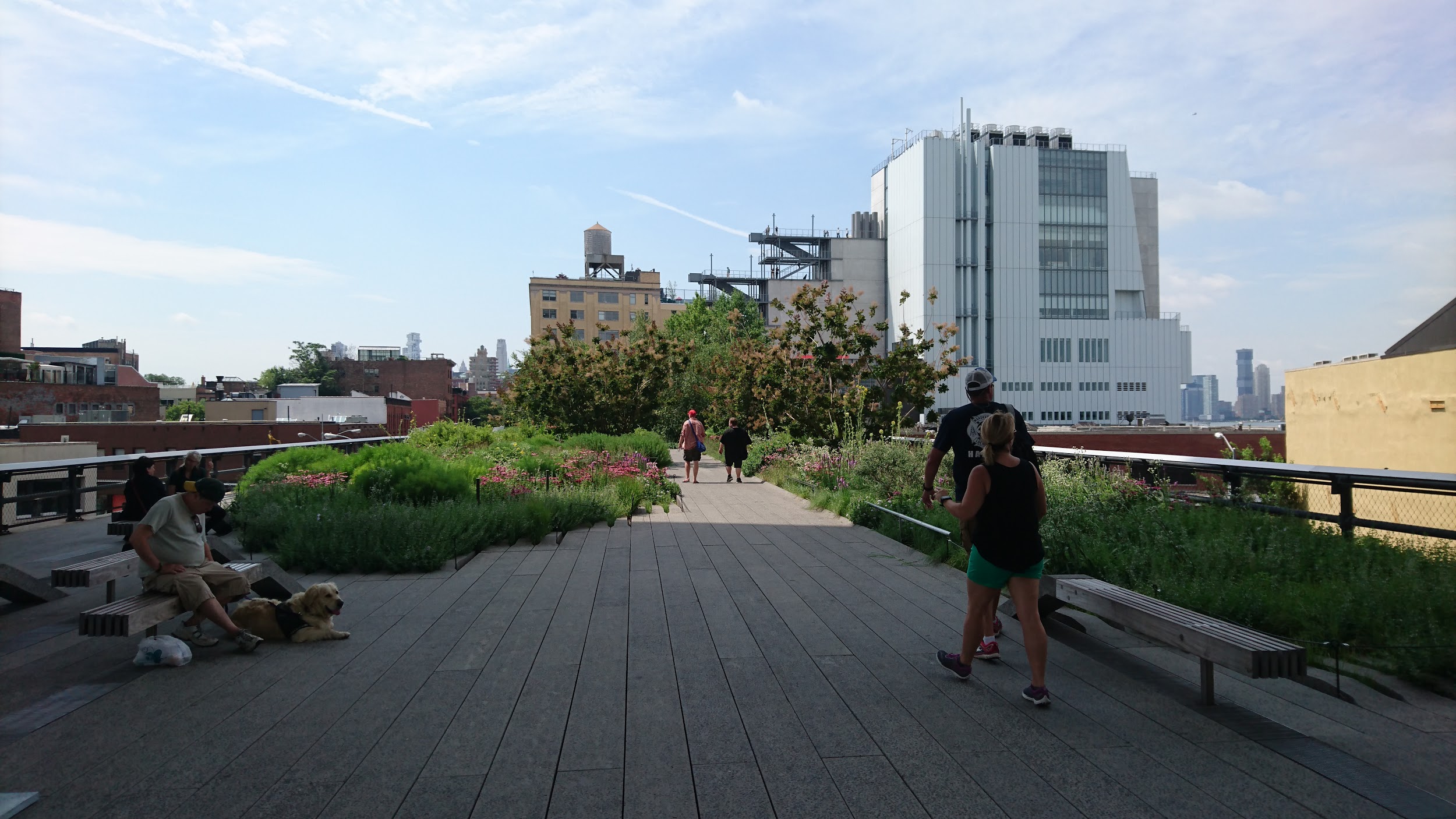 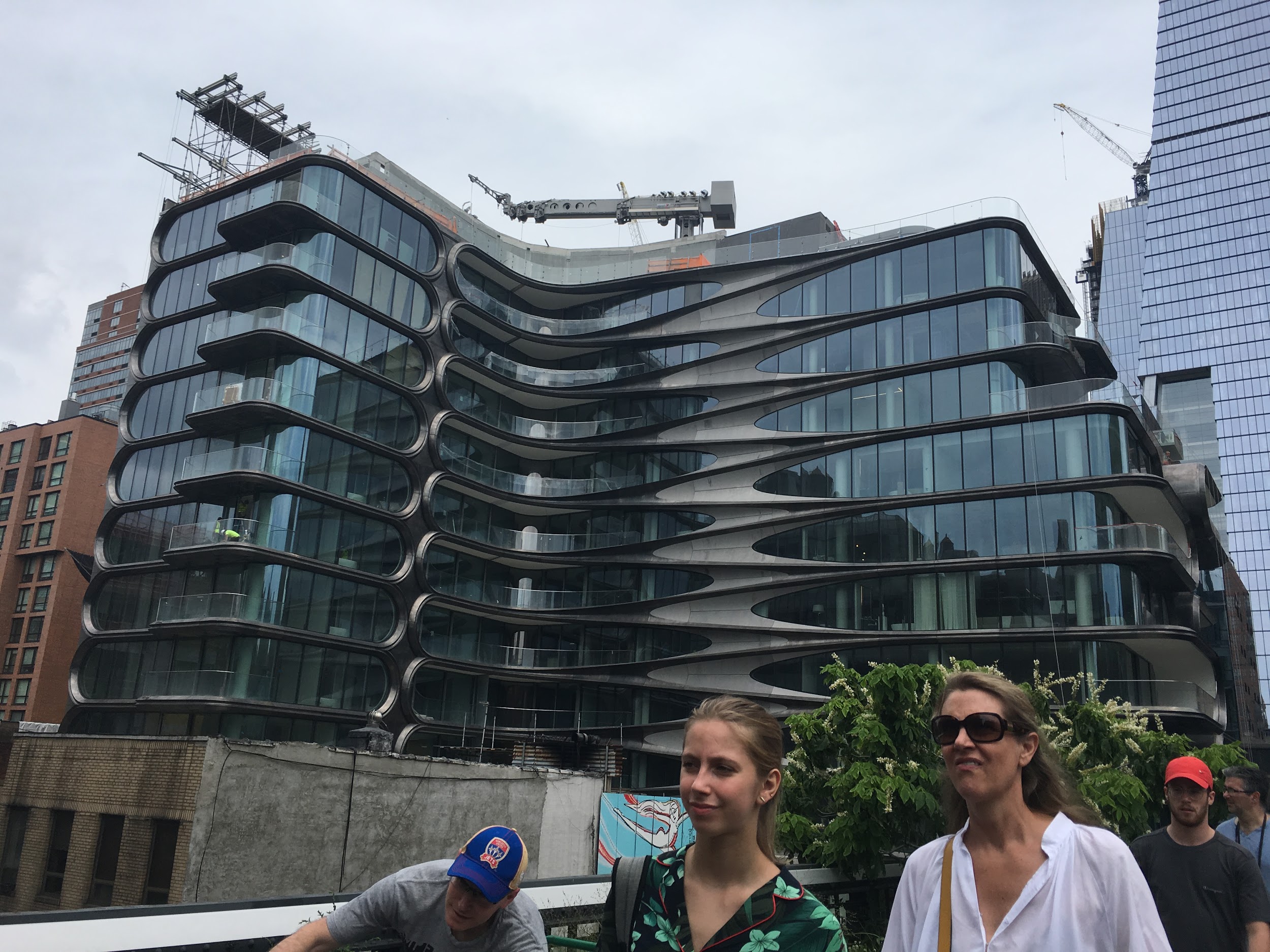 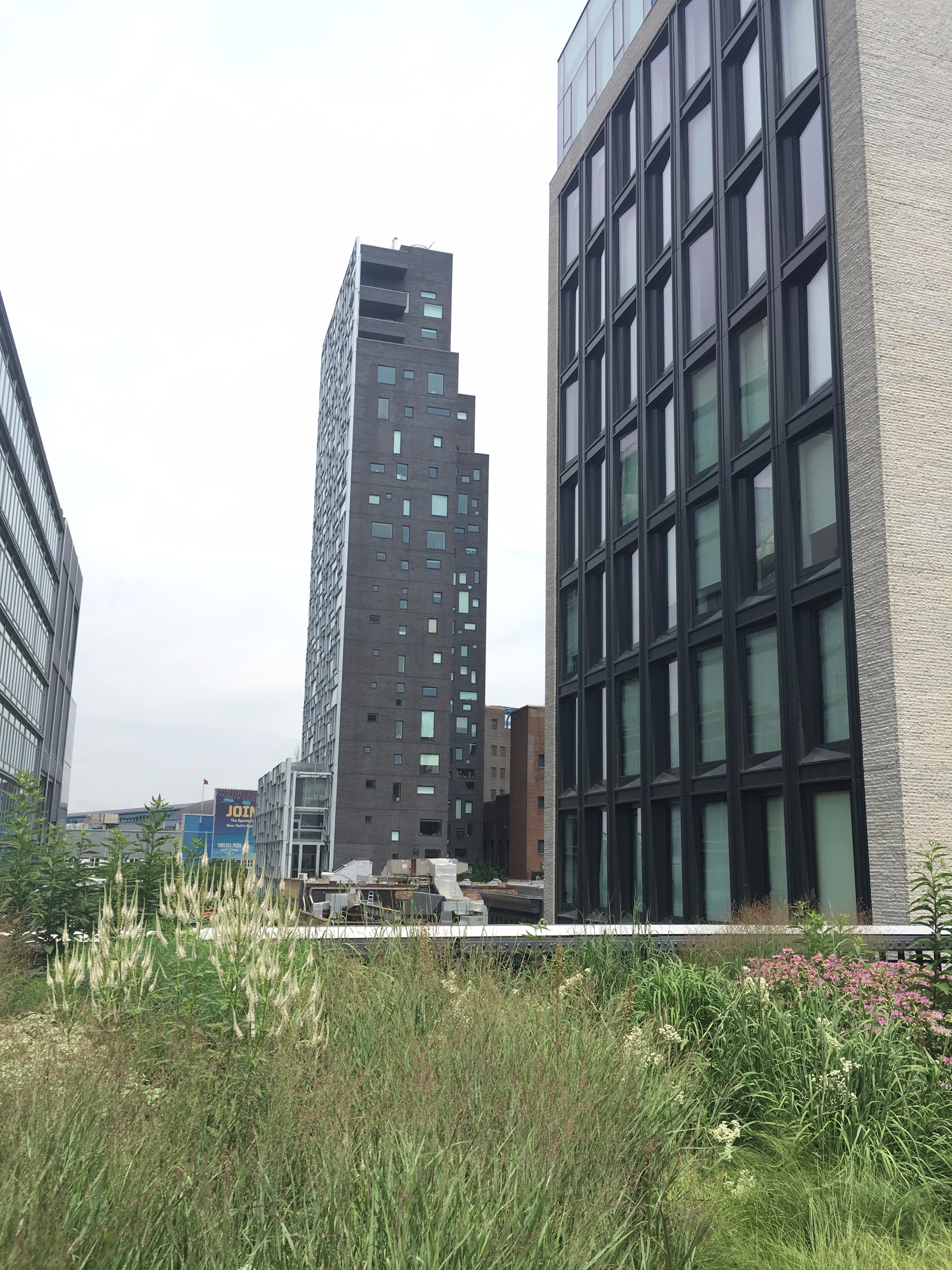 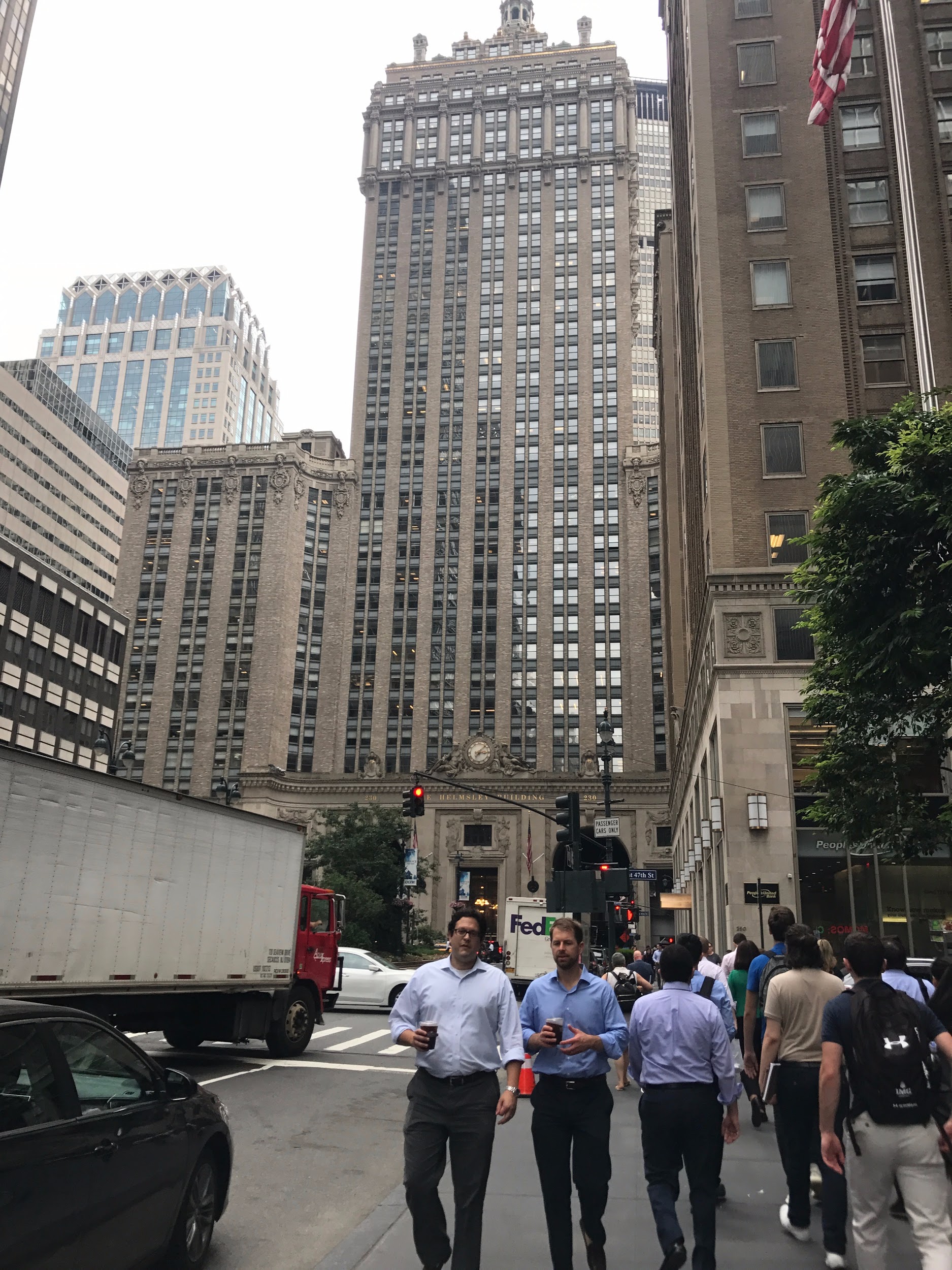 Rockefeller Center
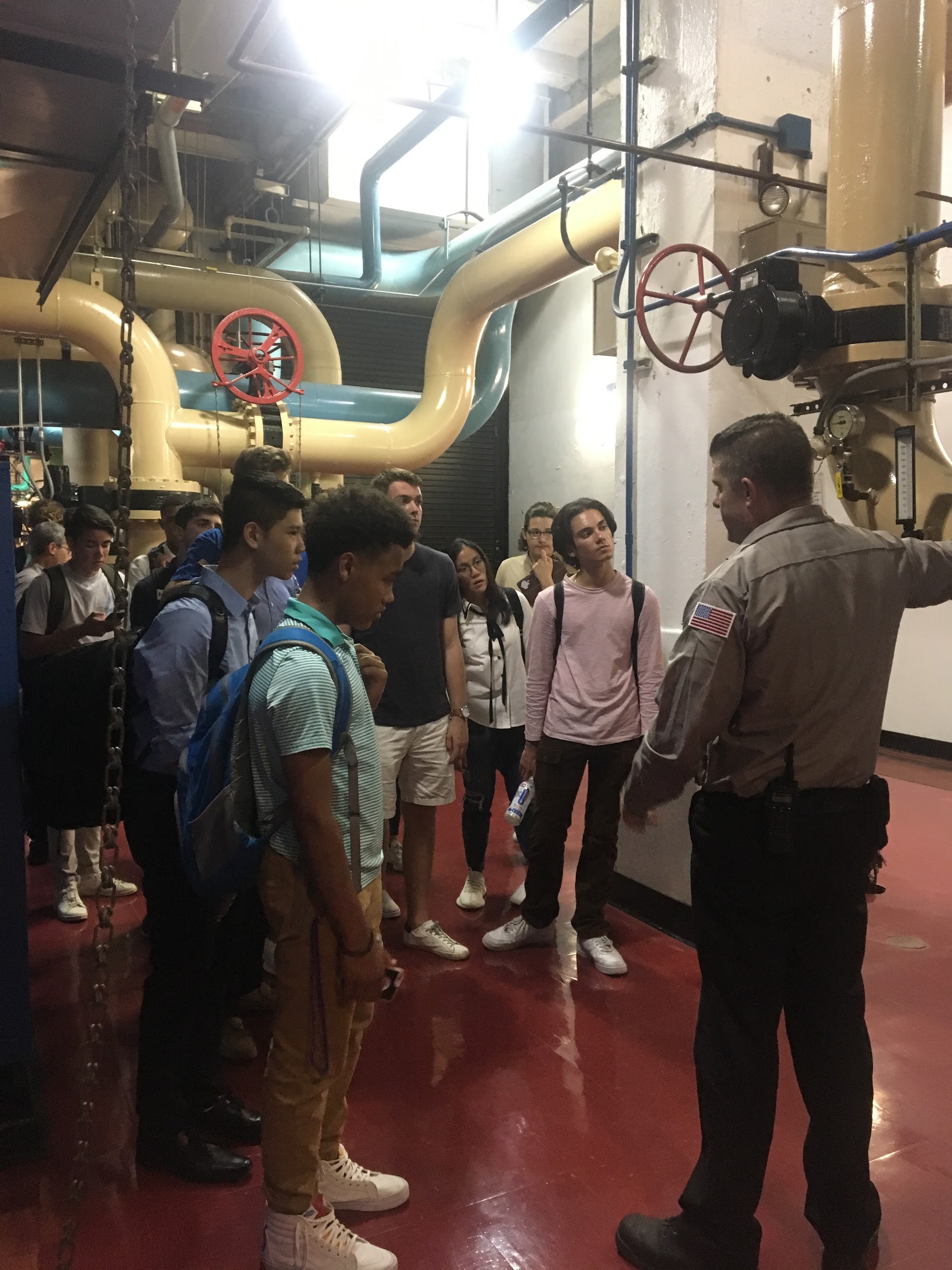 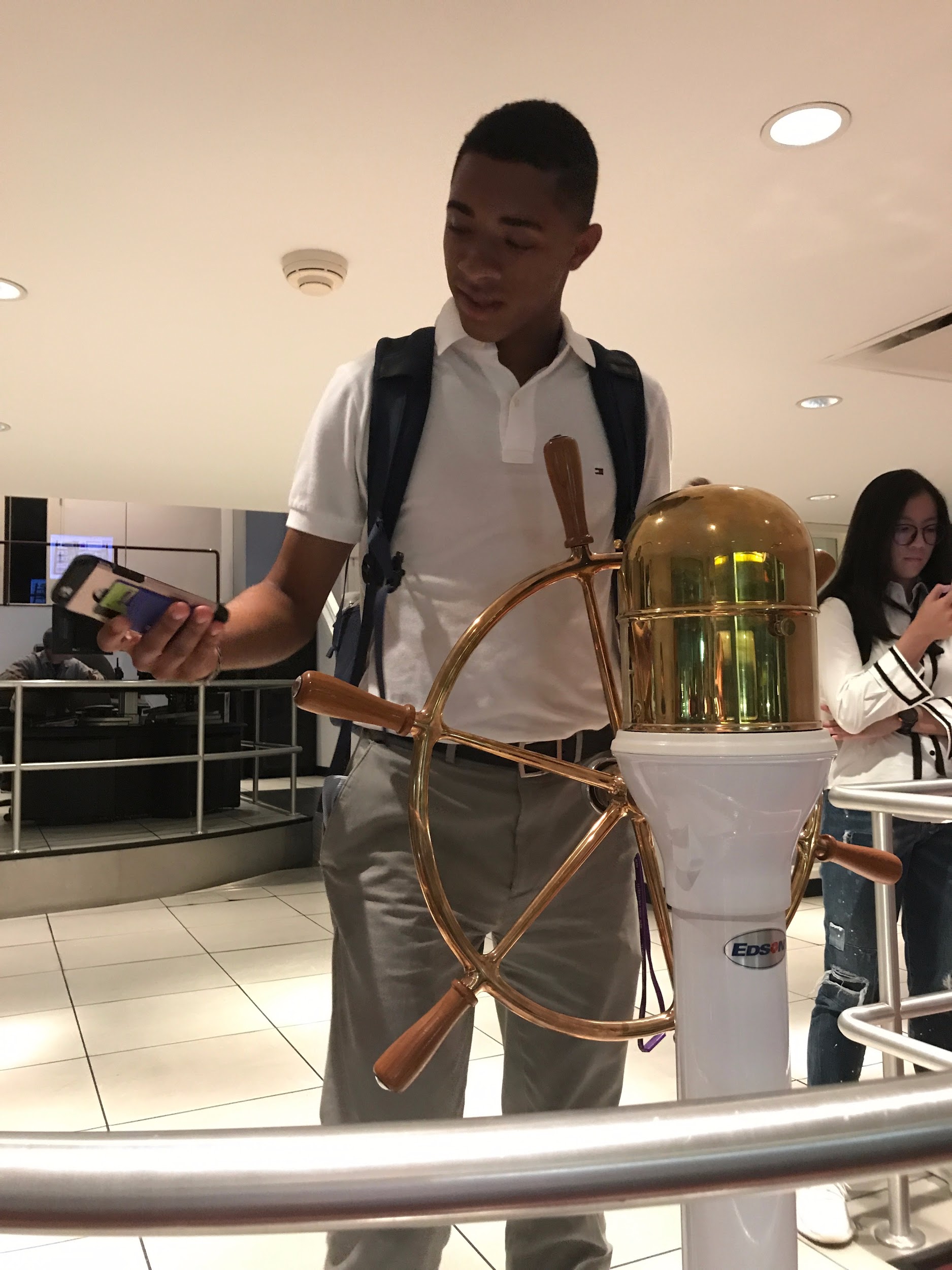 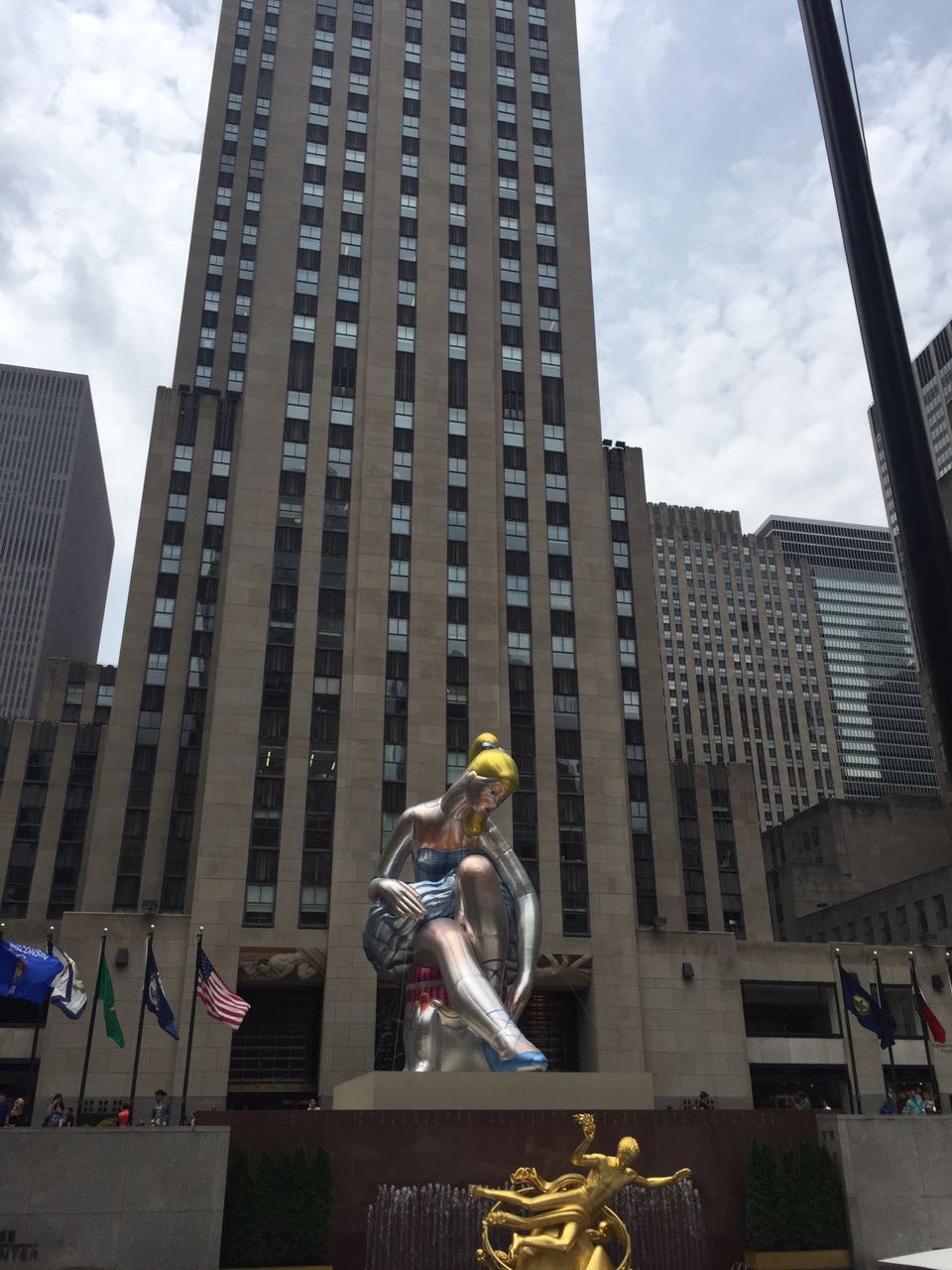 Fam Pics
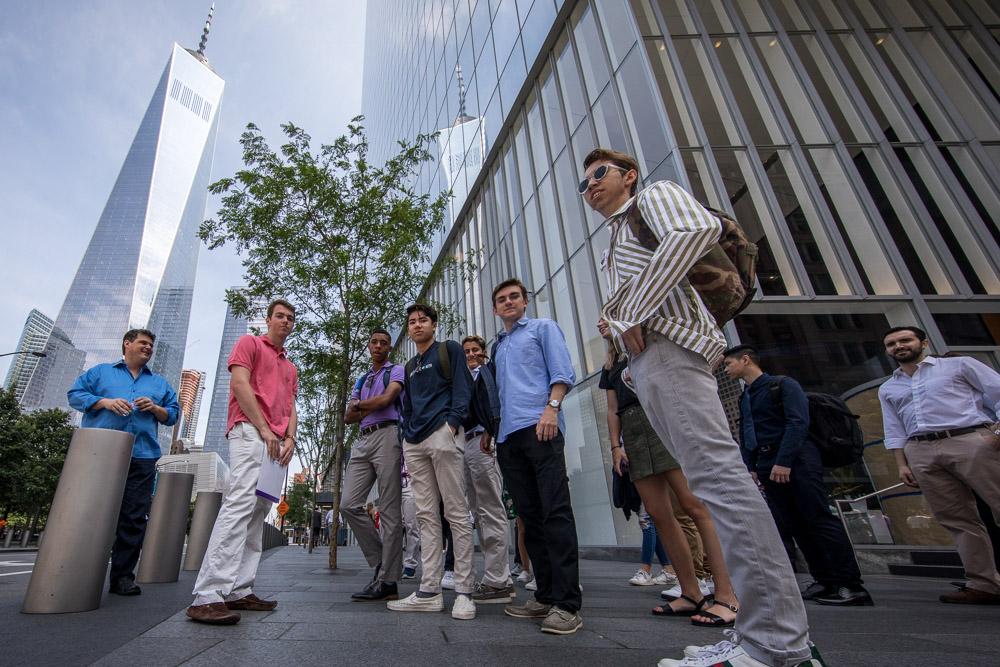 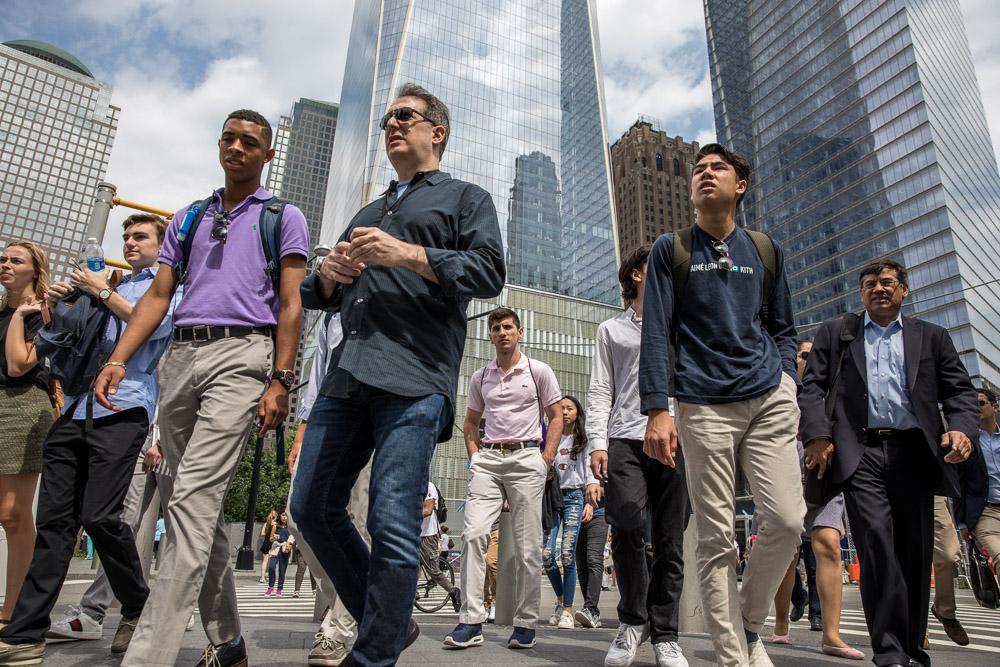 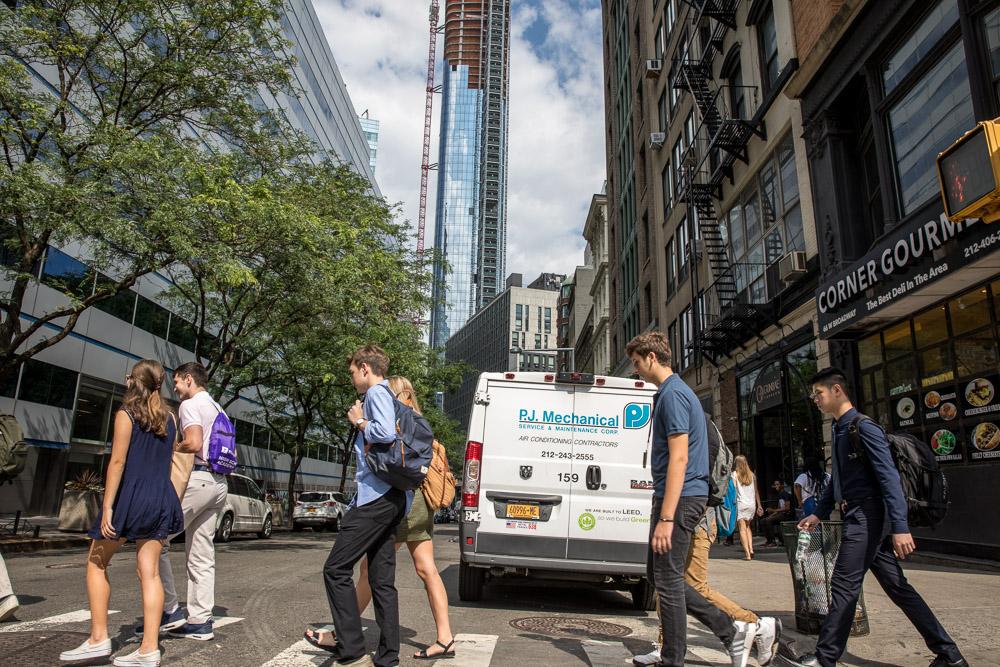 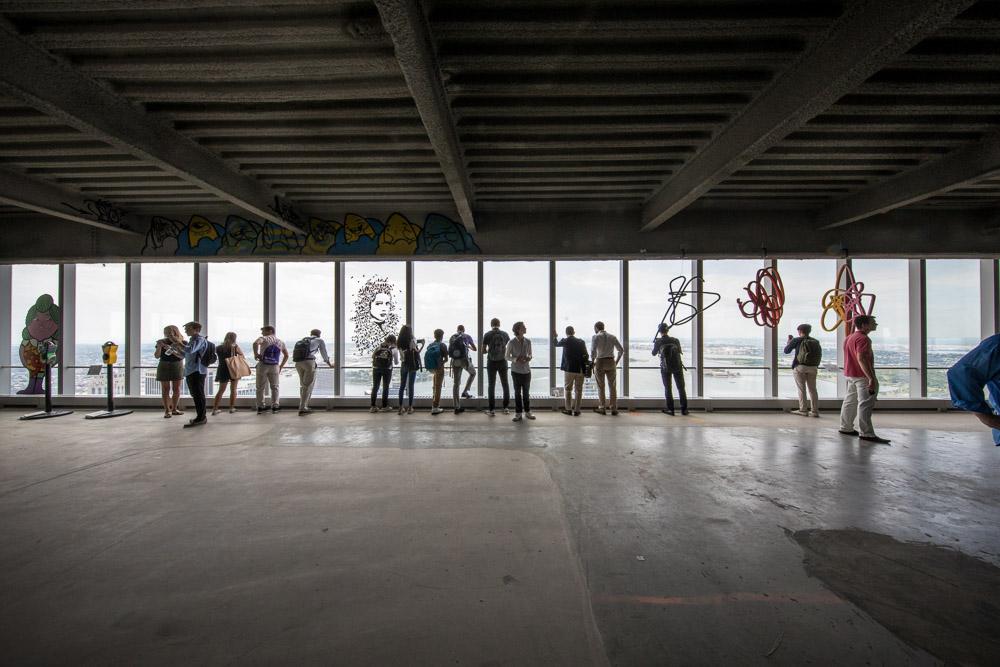 Student Projects
2215 E Co Highway, 
Santa Rosa Beach, FL 32459
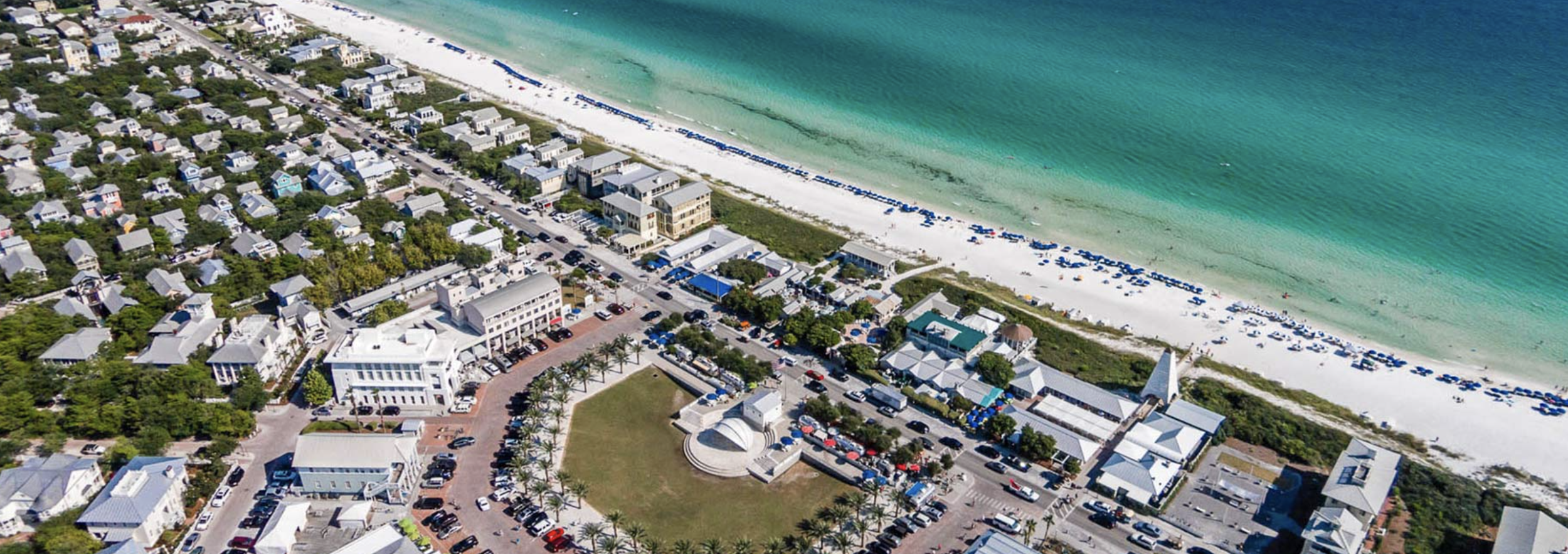 Seaside, Florida
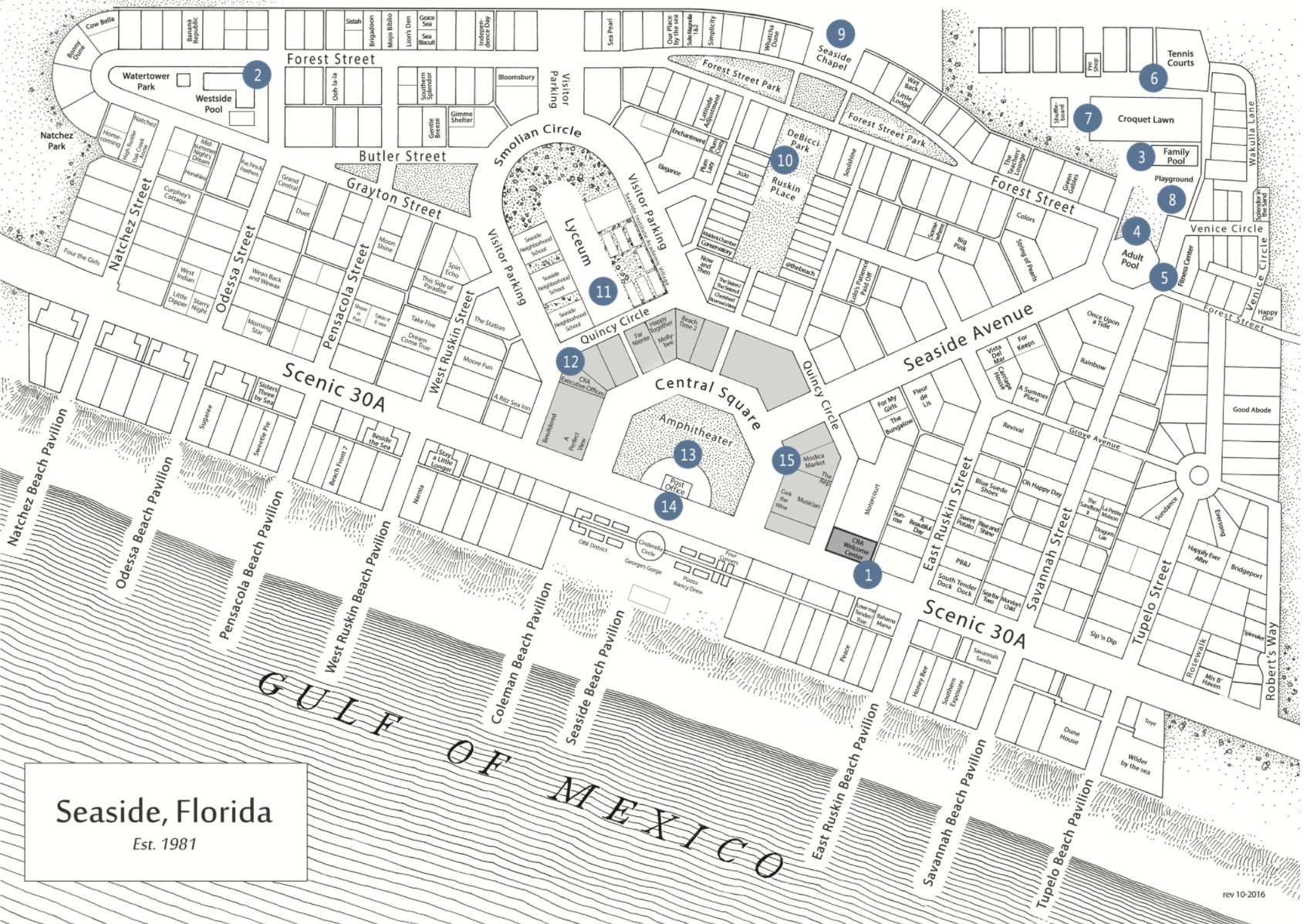 Small resort, higher income community
Located in Northwest Florida on the coast of the Gulf of Mexico 
Location is surrounded by residentials
Ryan, Grace, Jess
Stationary Food Stand 
~Seaside, Florida~
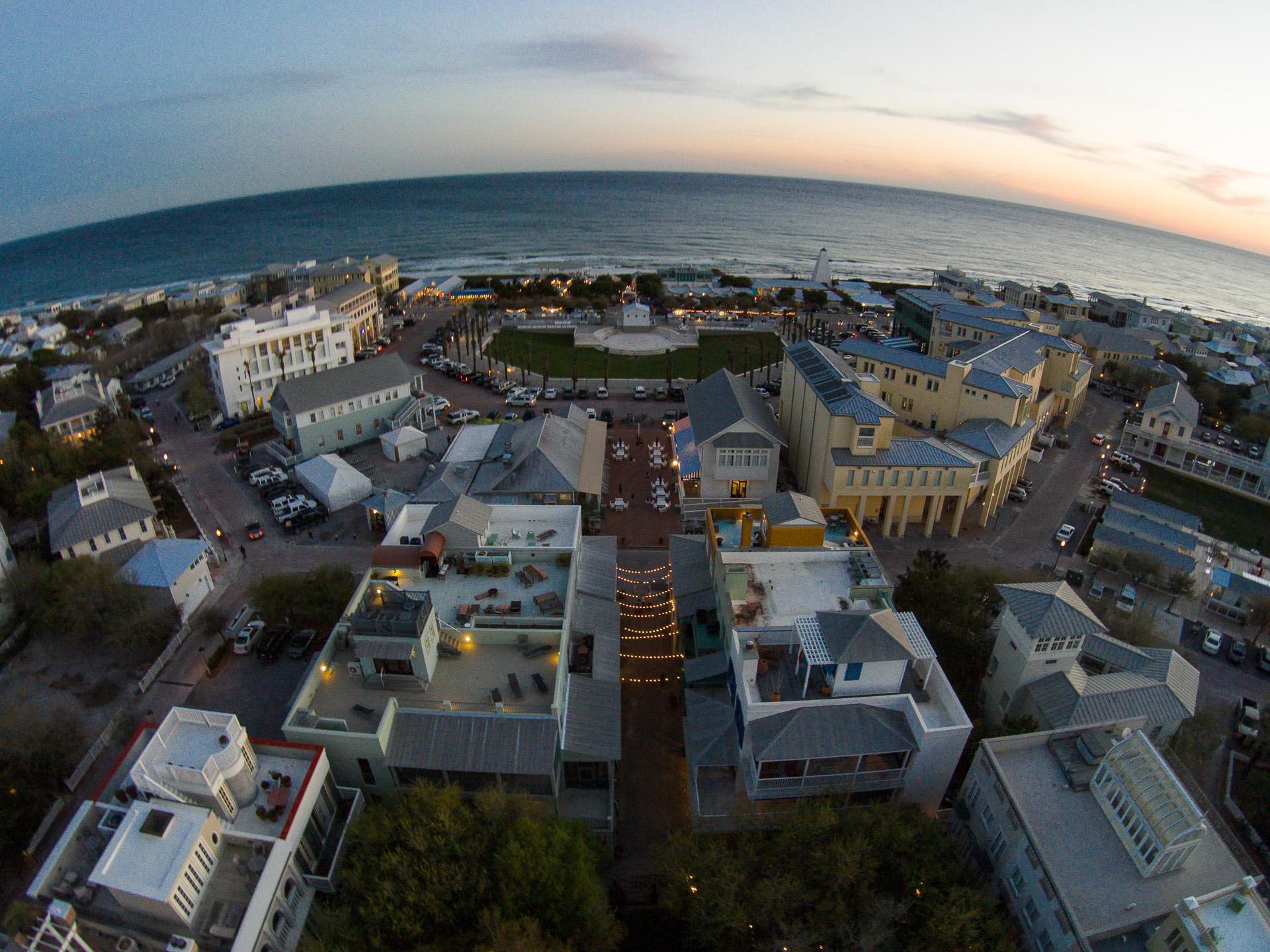 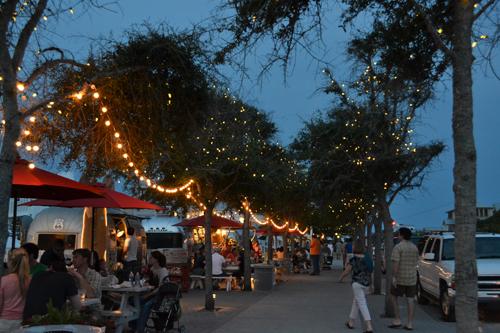 Why
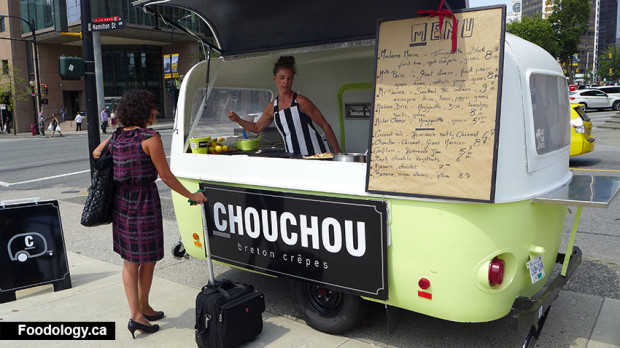 Seaside, Fl is a rapidly-growing beach town in Western Florida whose combination of a young and wealthy crowd creates a suitable environment for local retail businesses and food vendors.  After viewing the available eating options in this community, we decided that a cookie dough stand would provide the highest probability for success.
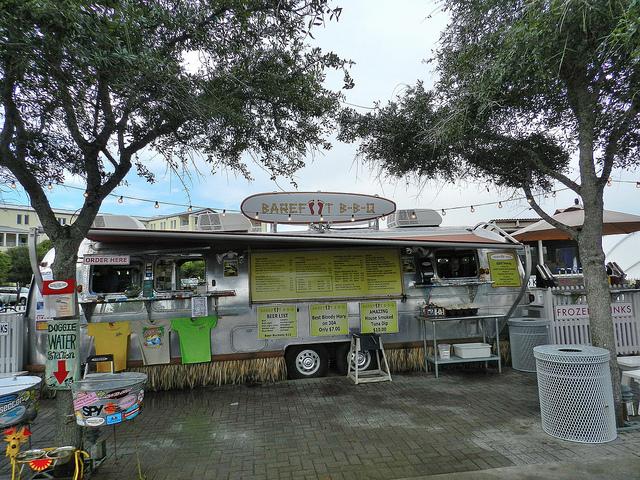 Matt, Robert, Sean, Emre
Group 2 Members Who Aren’t Here
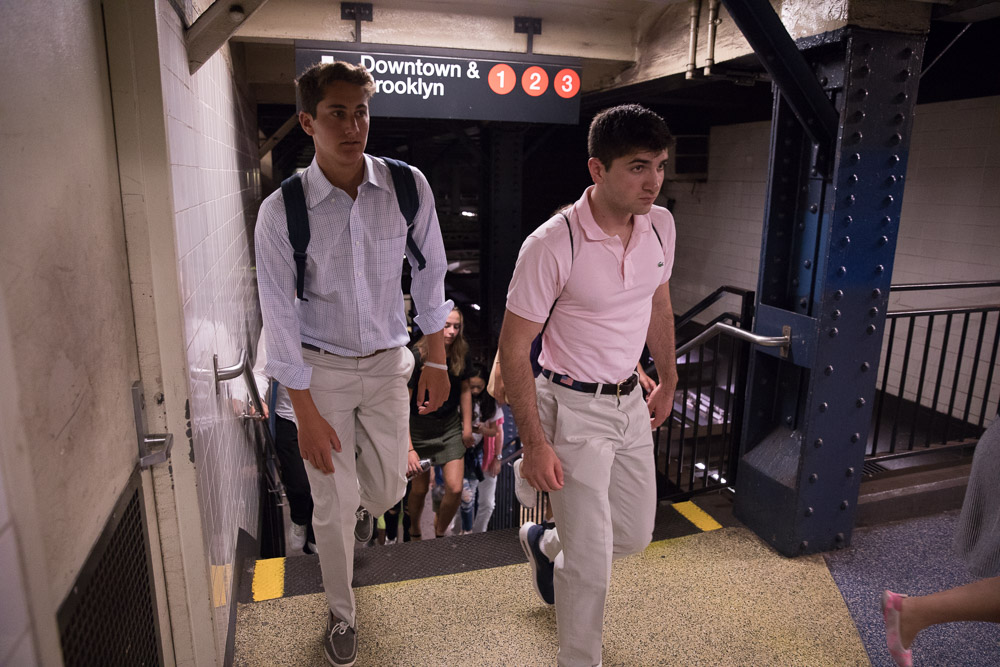 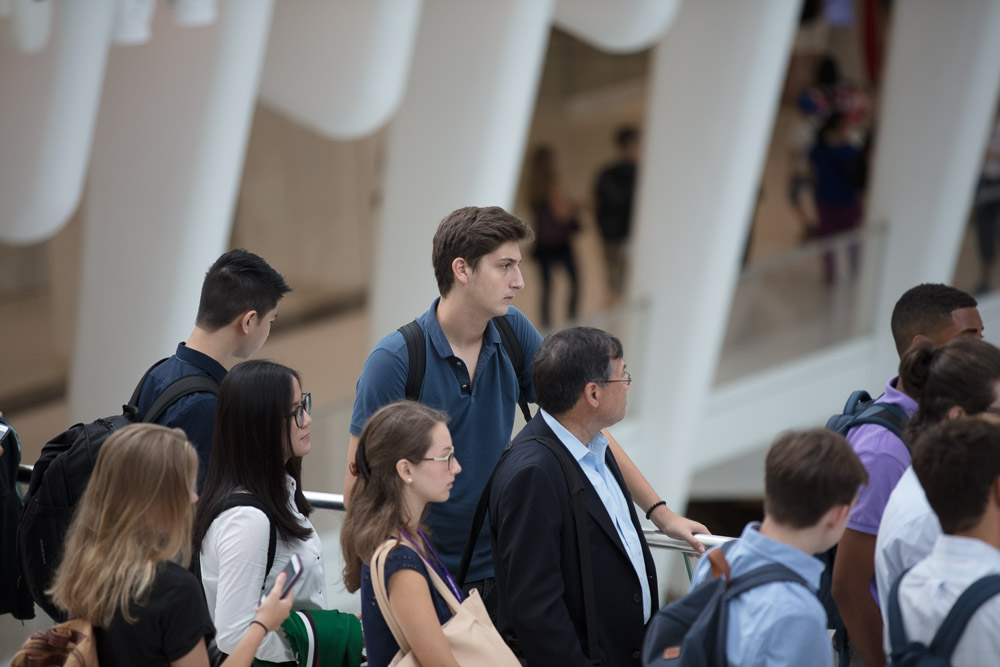 VISIONAIRE
Emre
Matt and Rob
Matt, Robert, Sean, Emre
Income/Cash Flow Gas Station
Revenue:Projected Gross Income:Income from Gas Station %-age Rent: $0.013 x 1,352,000 (cars at gas station in a year) x 60% (cash) = 10,545.60Income from Gas Rent: 20,000/month x 12 = $240,000Income from Convenience Store: $5 x 1,352,000 x 10% = $338,000Income from Kiosk: 7,000/year = $84,000Total PGI: $672,545.60Vacancy/Credit Risk: 10% of Projected Gross Income: $67,254.56--------------------------------------------------------------------------------------------------------------------------------------------Effective Gross Income: $605,291.04OPEX (Accountant, Return, Reserve): 3% of Revenue: $20,176.37--------------------------------------------------------------------------------------------------------------------------------------------Net Operating Income: $585,114,67Capitalization Rate: 19.5%
Matt, Robert, Sean, Emre
Gas Station on 1149 Utica Ave, Brooklyn, NY
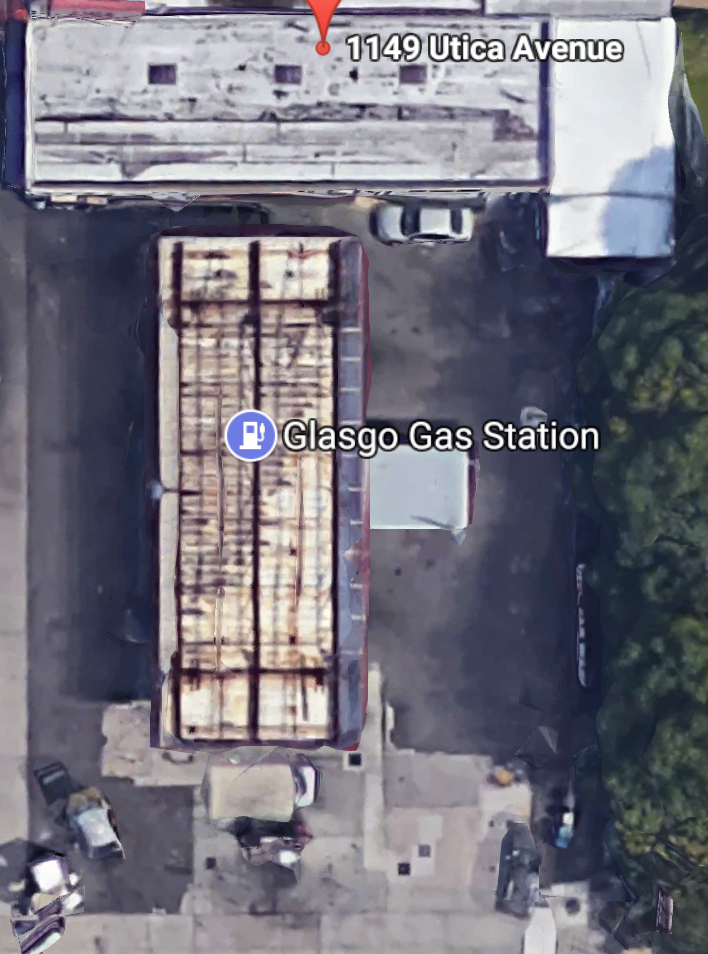 Property Value: 1 million
Buying Price: 2 million
Soft Costs: $100k (plans, permits, engineers, architects, lawyers)
Hard Costs: $900k (to build convenient store and renovate carwash with dunkin donut franchise)
Total Costs: 3 million
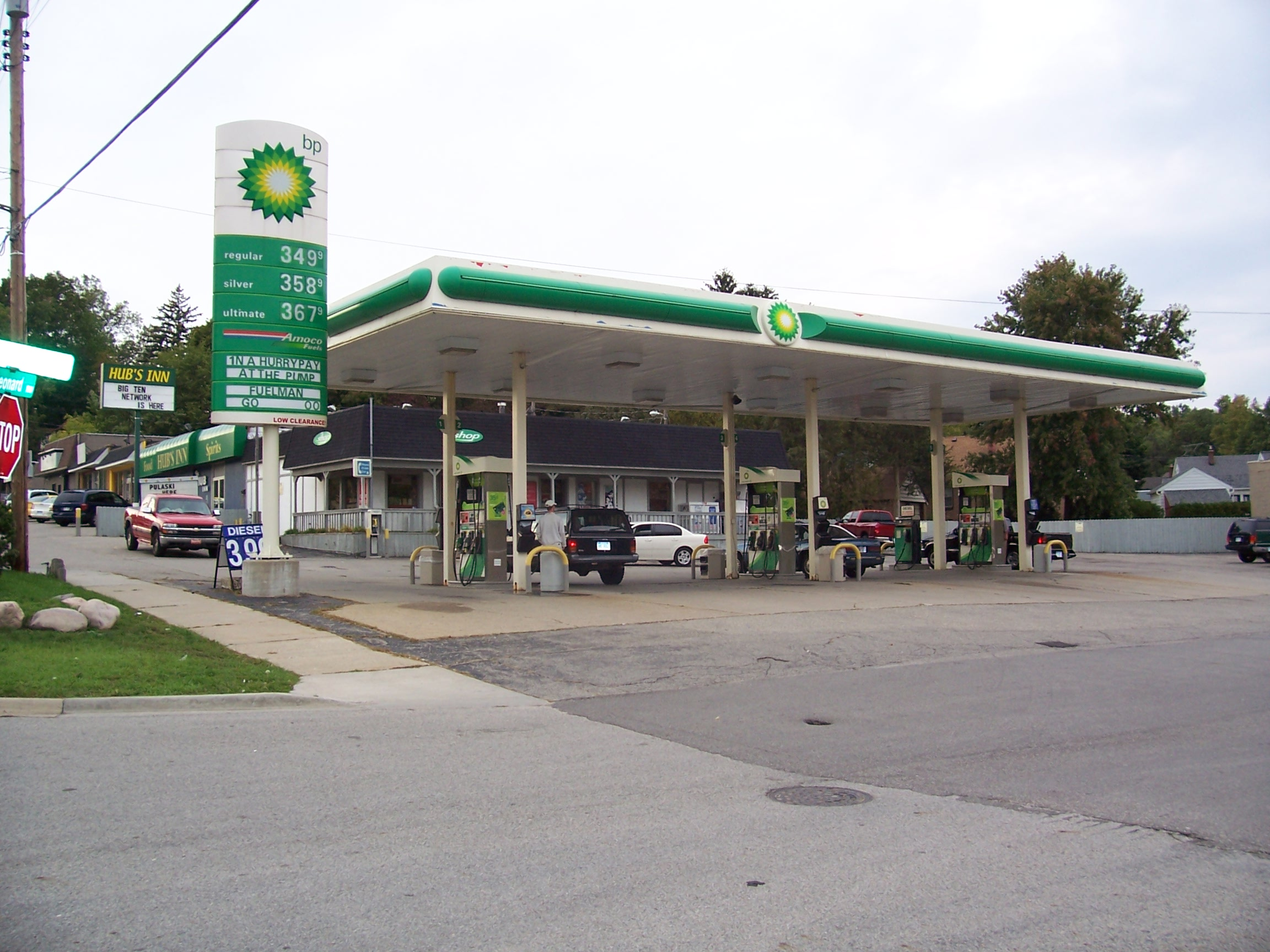 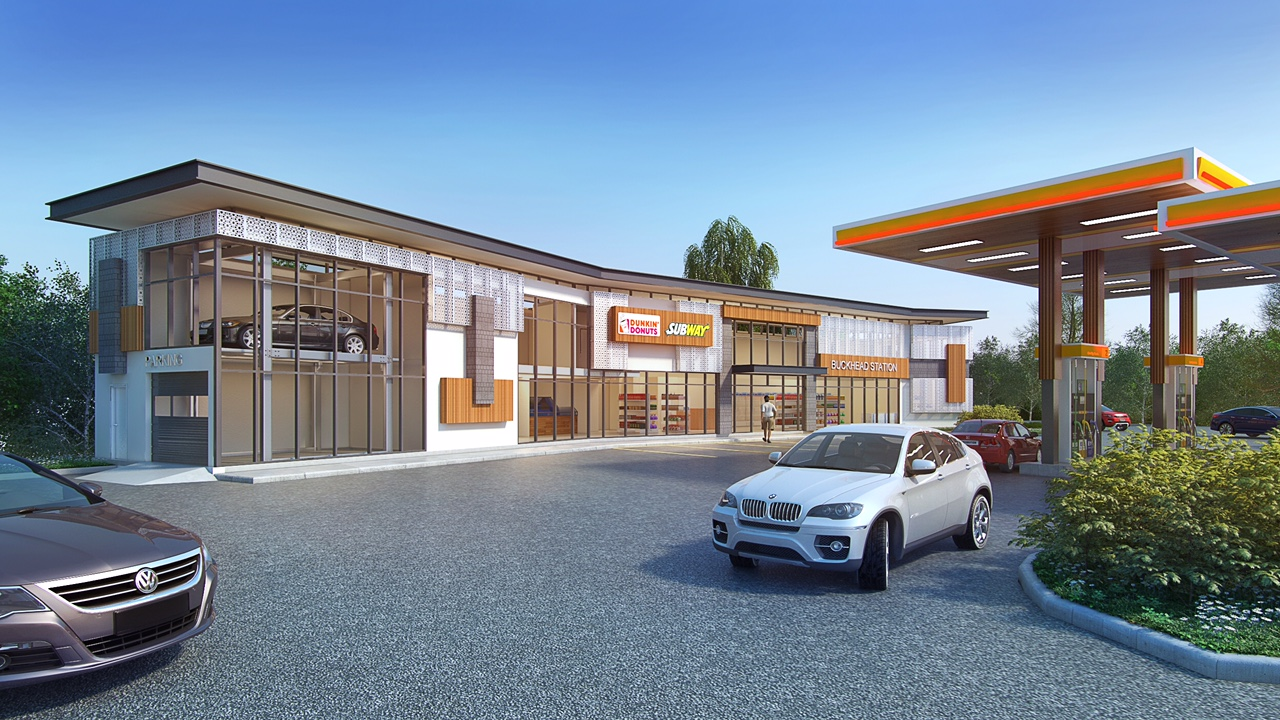 Matt, Robert, Sean, Emre
Why We Chose This Location
Property values in Manhattan are rising, which have caused many gas stations to move out of the area. 
7/11 is right across the street from this property. 
High amounts of traffic
Convenience store at the gas station
Versailles Center : 20 Liberty Street
Versailles Center is a state-of-the-art Commercial Center located in Downtown Manhattan in the Financial District 

The building is a composition complex which includes a shopping center located on the podium of the towers with large hallways connecting the shops creating an easy flow of people.
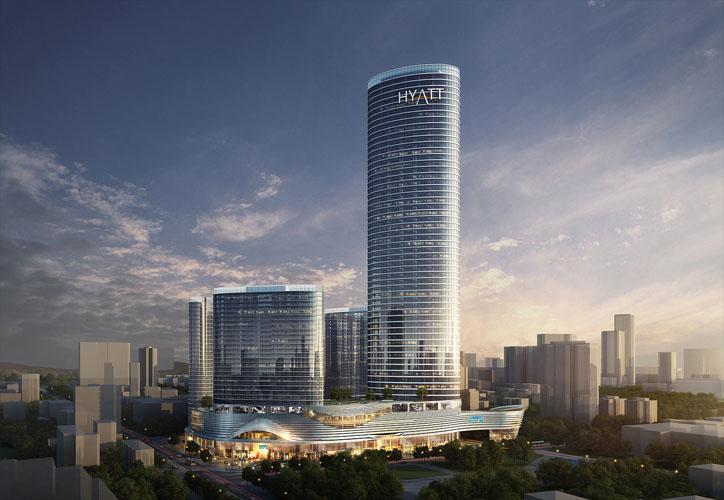 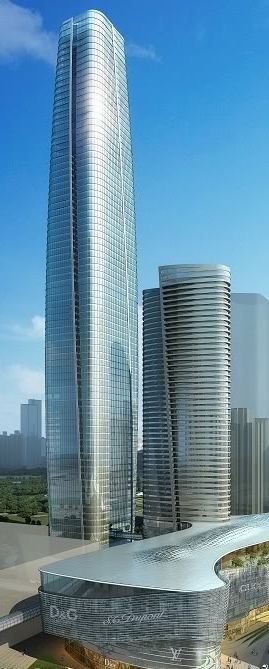 The Center also includes two towers that will be used for commercial use. The tallest tower, Prism One, will be over 100 stories high and will include helipads and an observation deck for our guest to enjoy the view
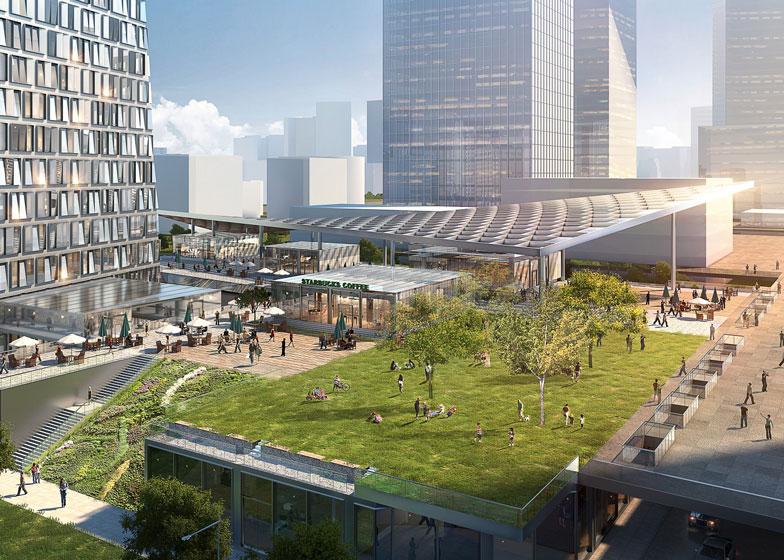 The podium will also include a park area on the door of the building and abundant parking space and even a library for people to enjoy
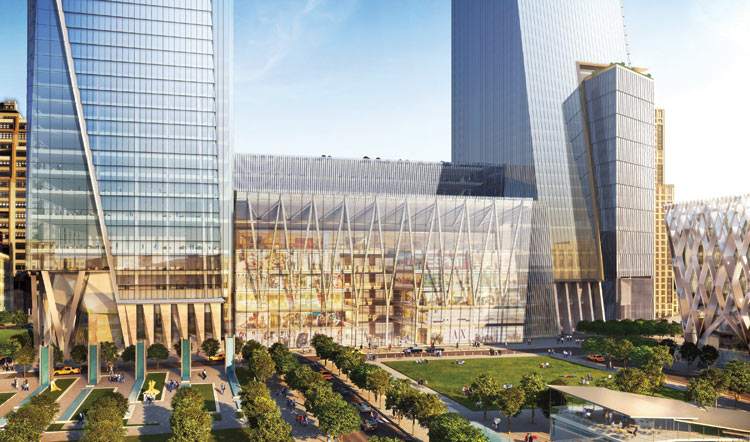 Maggie, Alice
Residential Apartments
Address: Avenida Marginal Flor de Lótus, Taipa, Macau
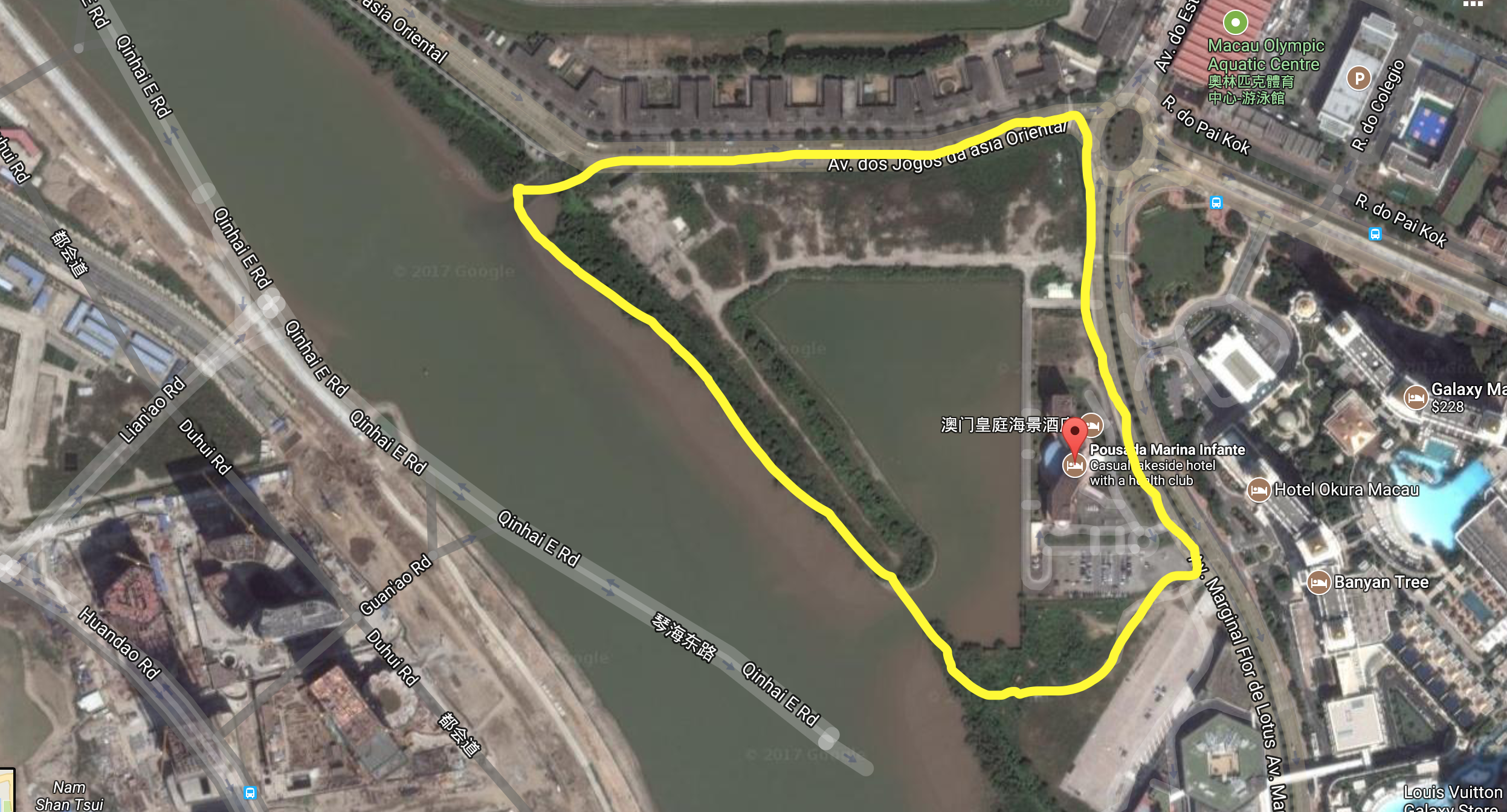 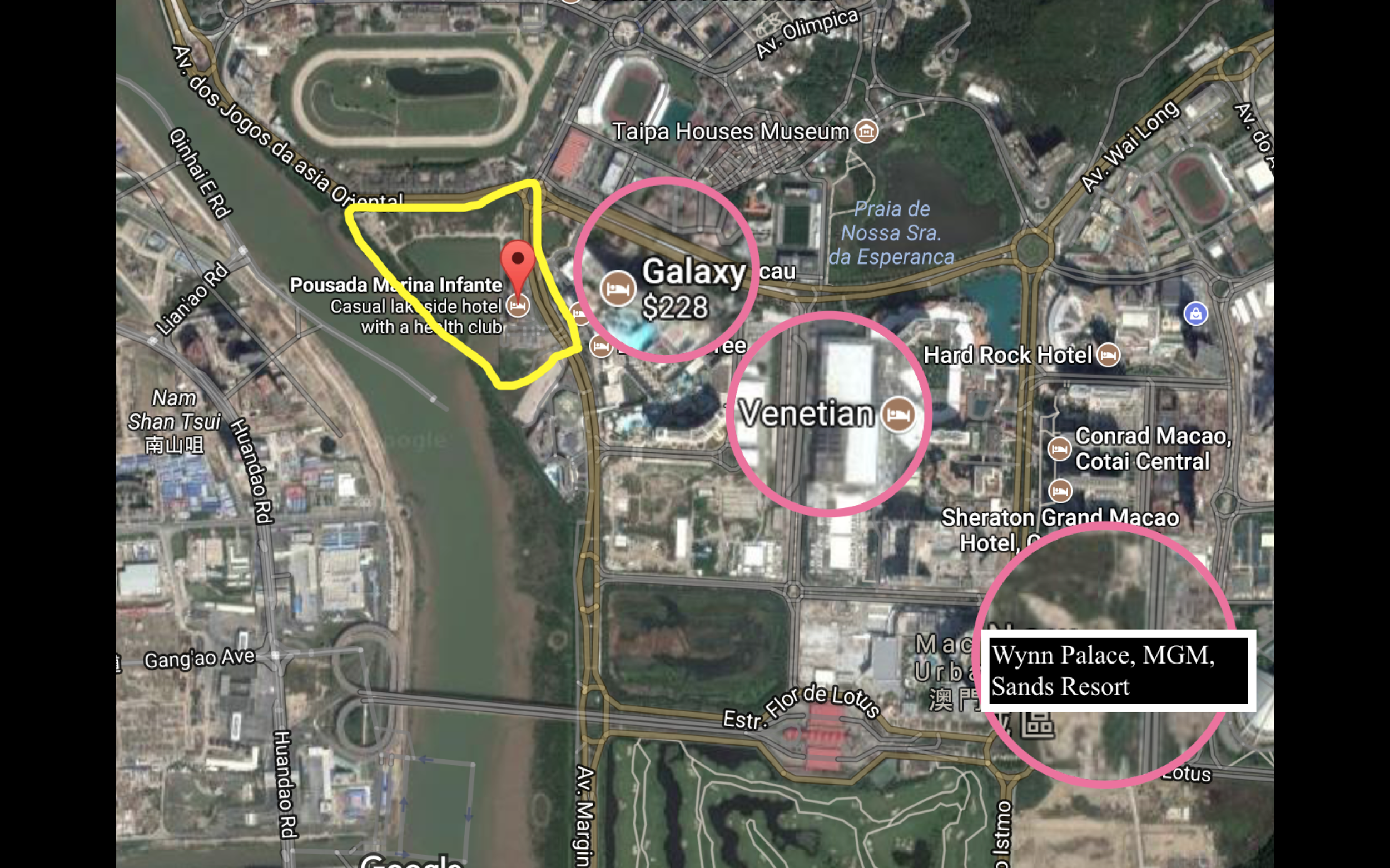 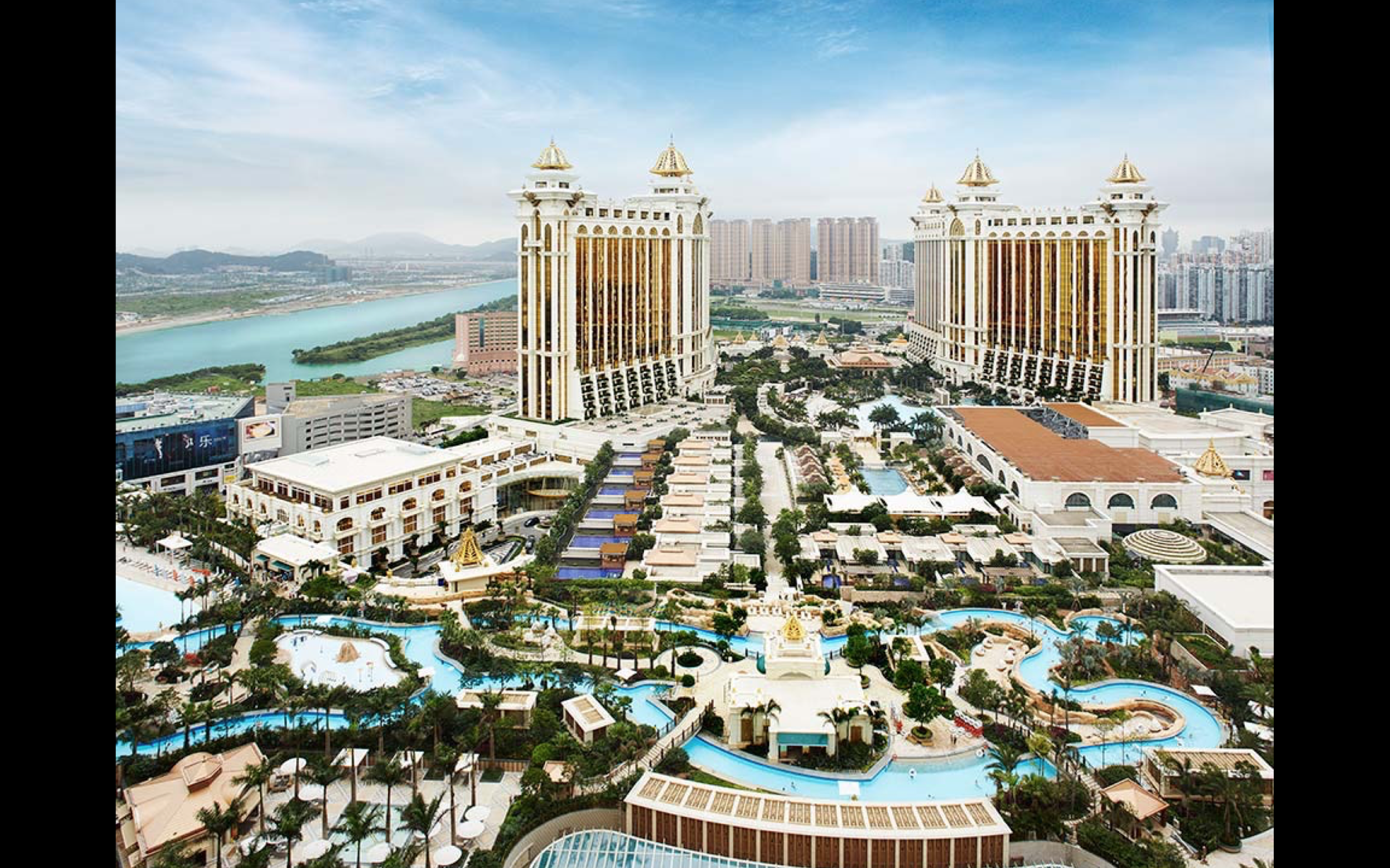 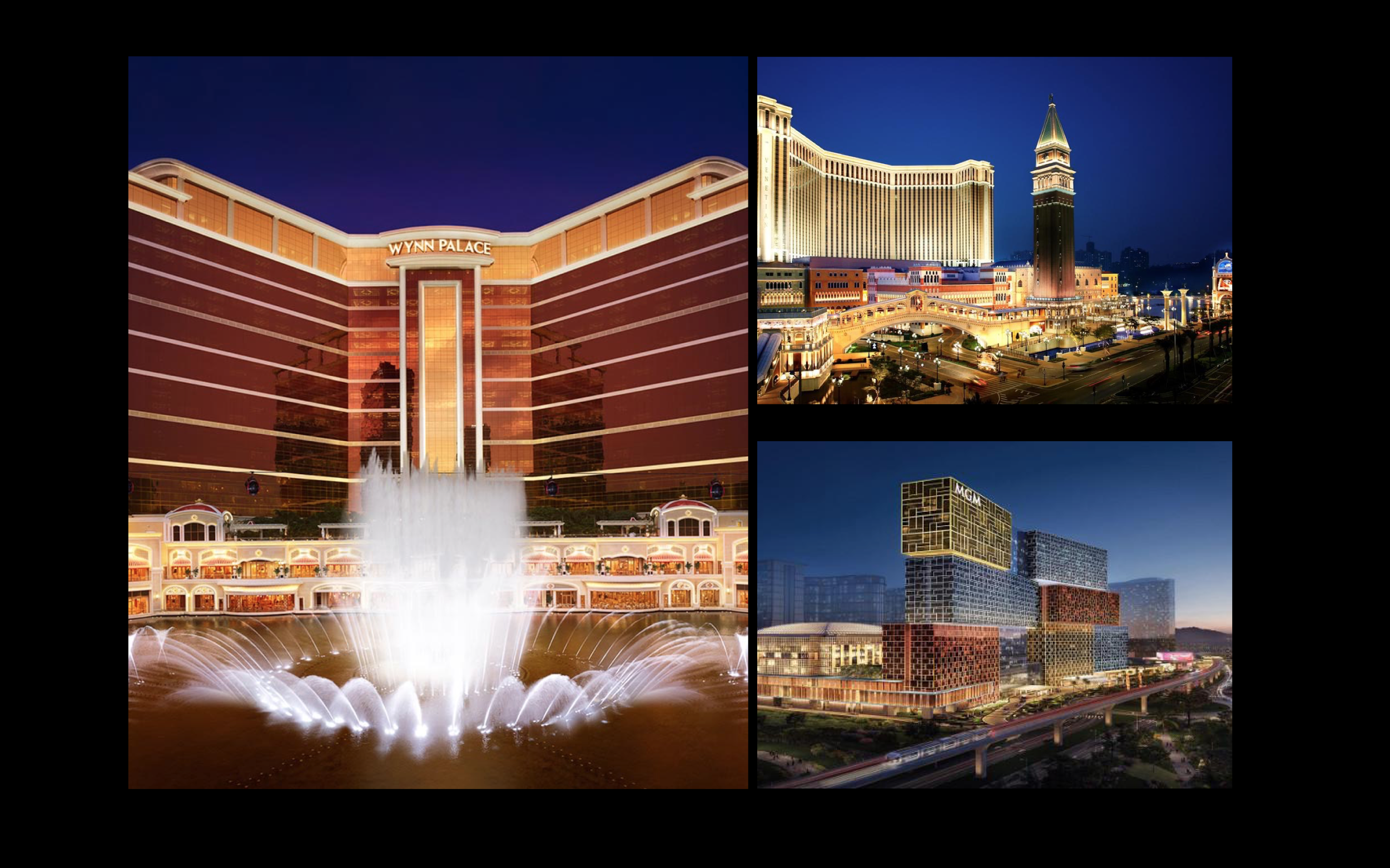 Maggie, Alice
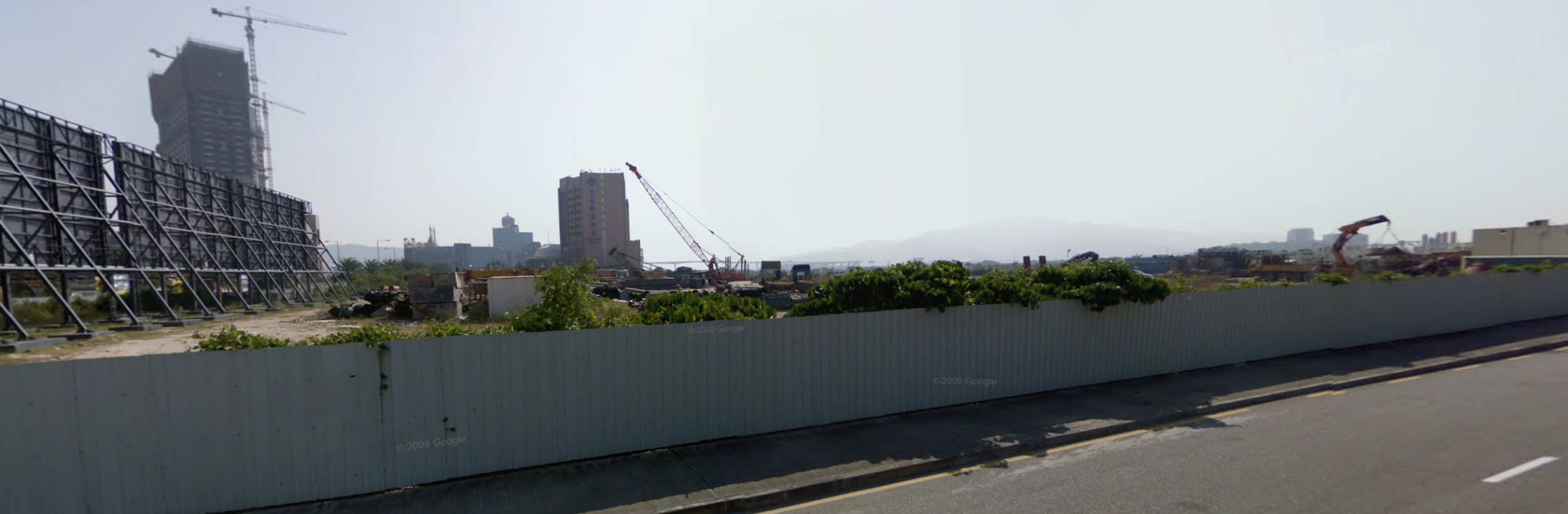 Land Area: 400,000 Sq Ft.
Property Value: $1.5 Billion ($3750/Sq Ft.)
Zoning Floor Area: 3,500,000 Sq Ft.
FAR: 0.1143
Construction Costs: $400/Sq Ft. ($1.4 billion)
Total Cost: Approx. $3 billion
Total Income After Tax: Approx. $4.5 billion ($1750/Sq Ft.) 
Net Income: $1.5 billion
ROI: 0.5
Gross Margin: 33.33％
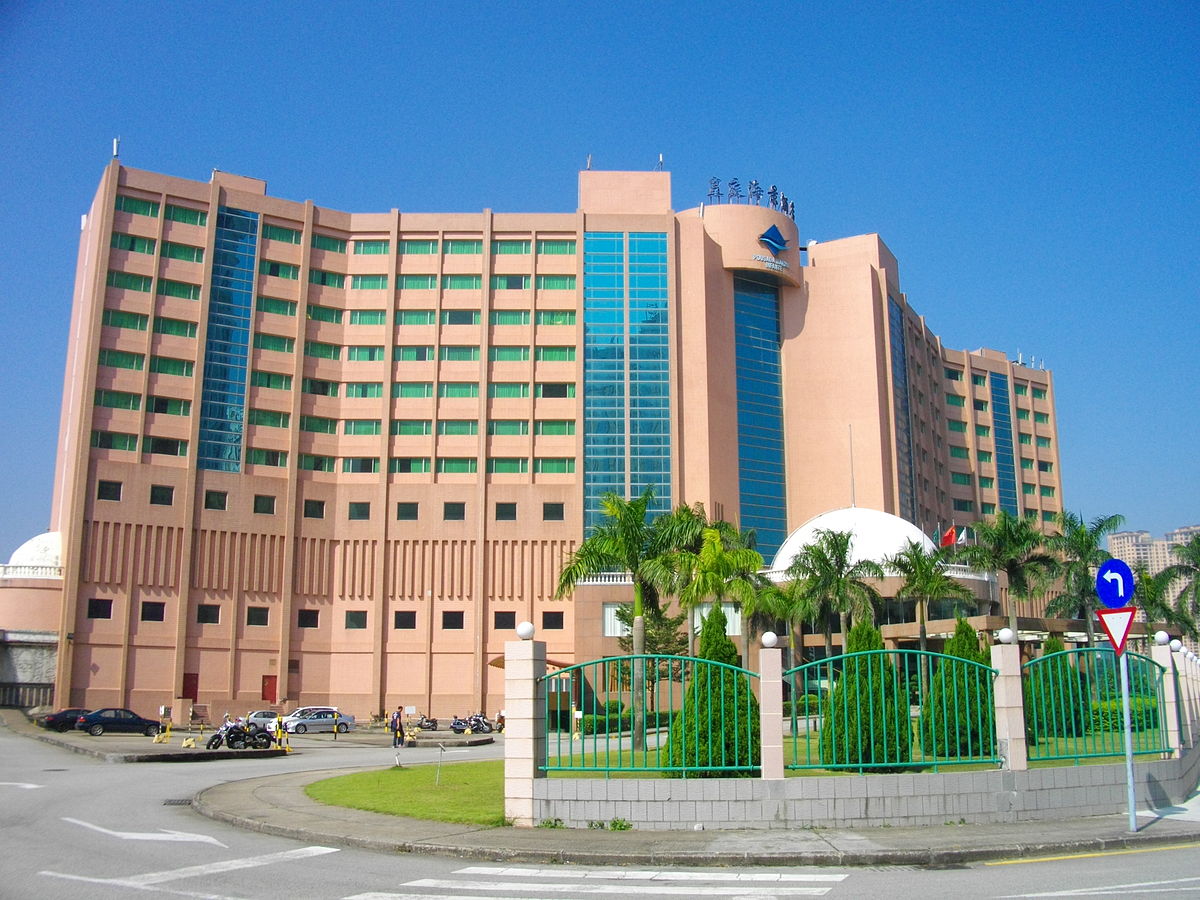 Why?
y?
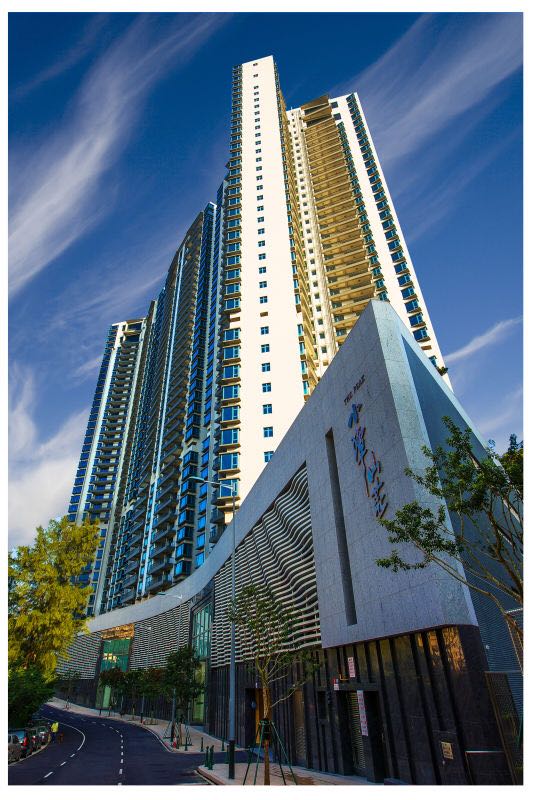 Great Opportunity for Residential Apartments:
Next to newly developed community 
Close to bridge that connects Taipa to Macau Island
Access to public transportation
Airport and Cotai Ferry Terminal 
Casinos and shopping malls
Multiple schools nearby: University of Macau, public and private schools
Walking distance from restaurants and supermarkets
Jeremy, Myles, Dennis
Location
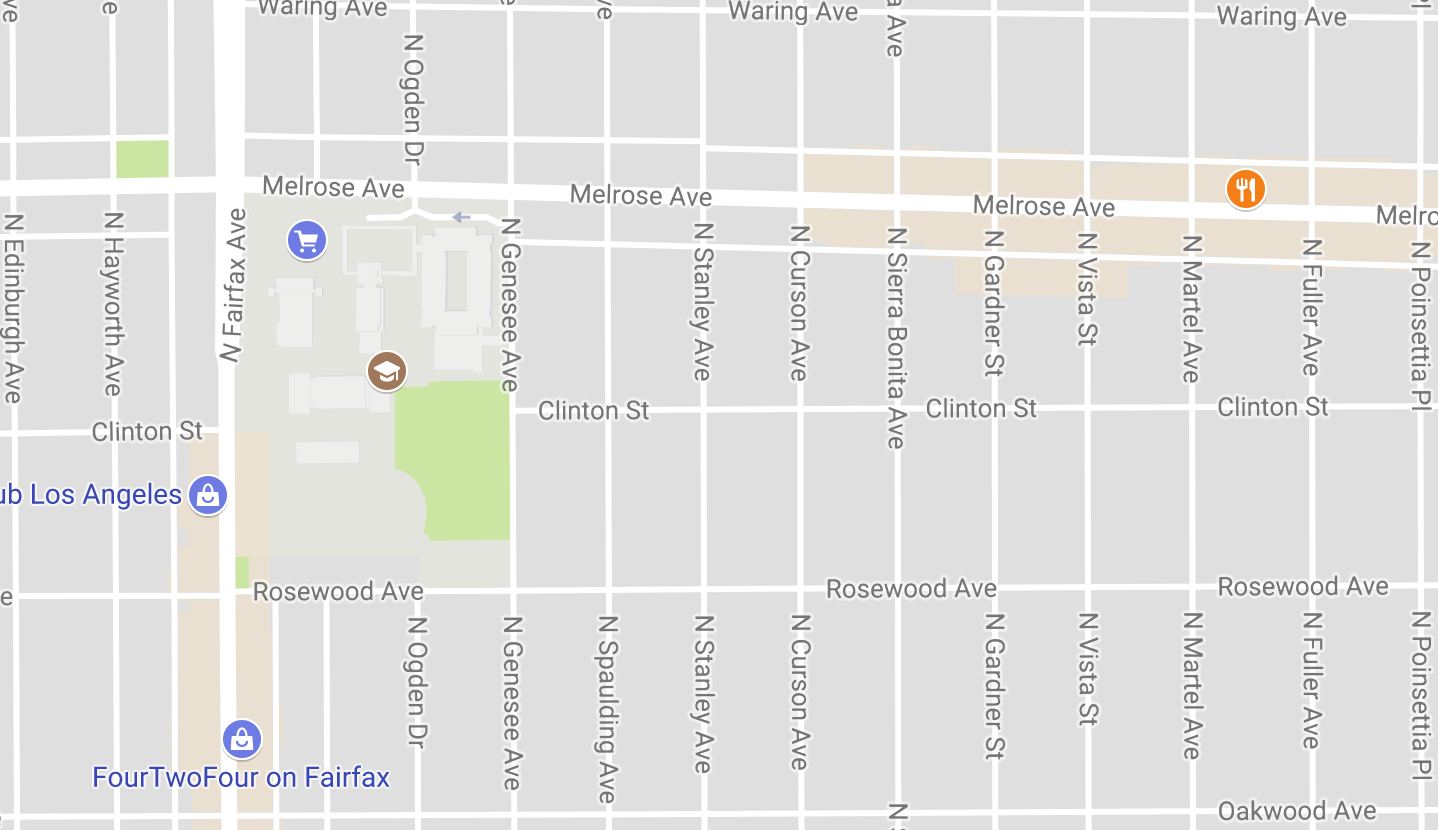 An available lot or pre existing building on either Fairfax Avenue or Melrose in map area. This area is consistently crowded because of events and anchor stores. Trendy restaurants tend to be profitable in this area.
Tenant
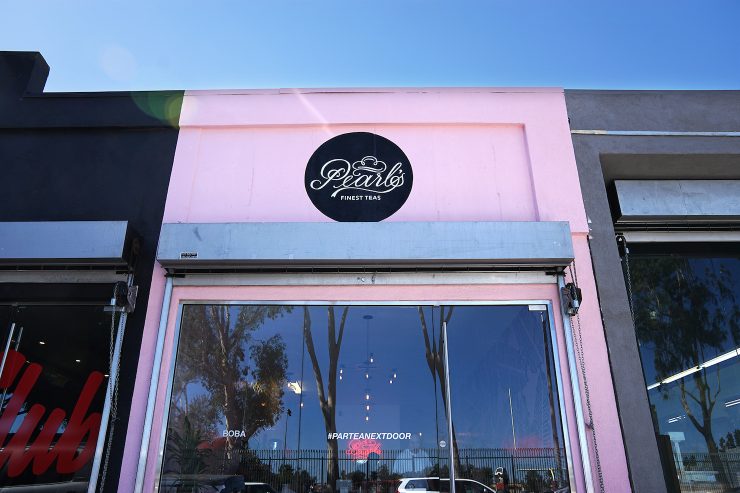 The tenant would have to be a small restaurant or food establishment. There is 3,000 square feet of space available  to operate a business with a small kitchen.
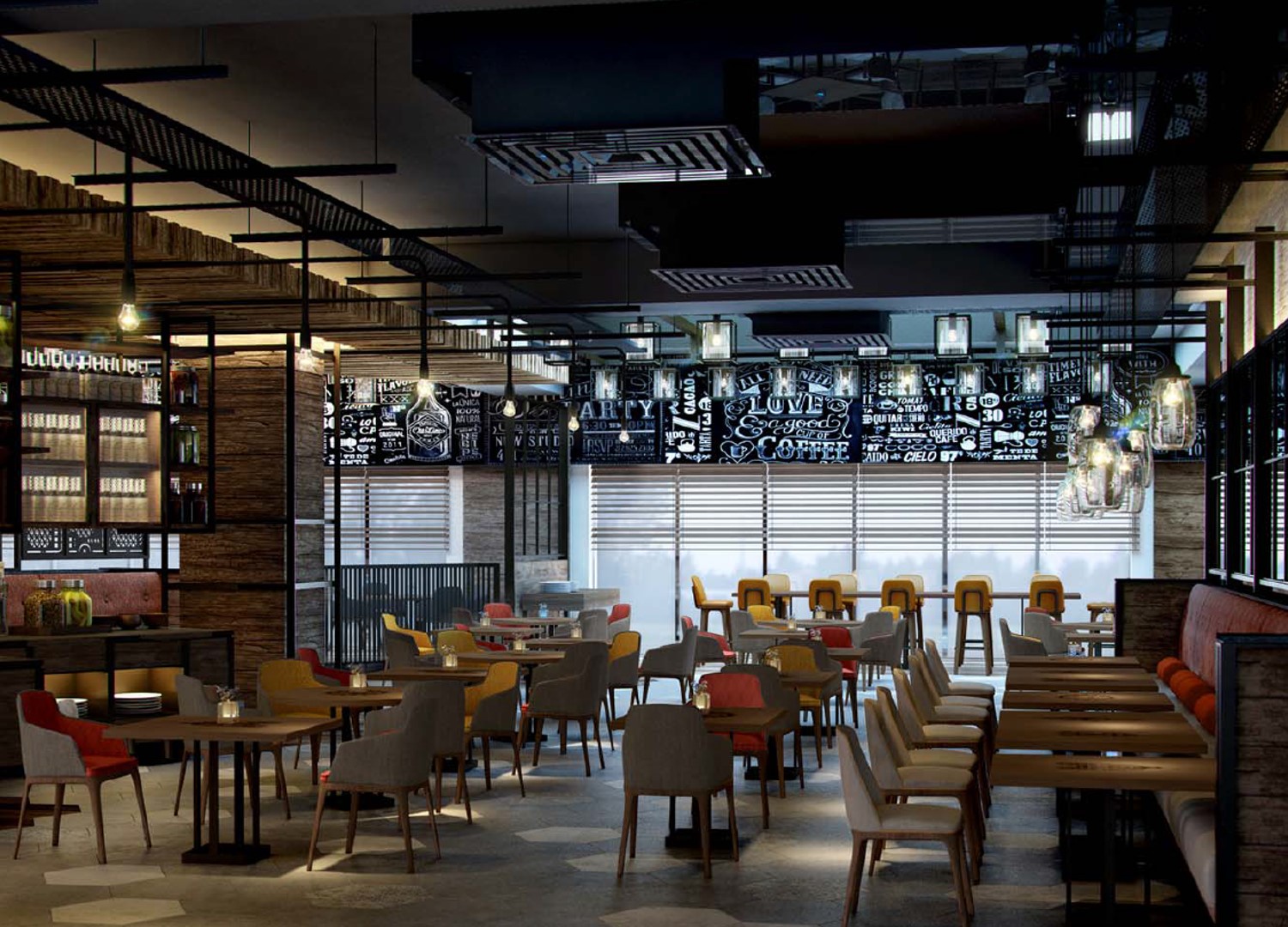 Property
The lot value would $750,000. The building would have to be built at $110 per square foot. For the building to be built, the property and hard costs would total $1,200,000. Typically rent on this street would run around $110 per square foot per year resulting in approximately $330,000 gross income.
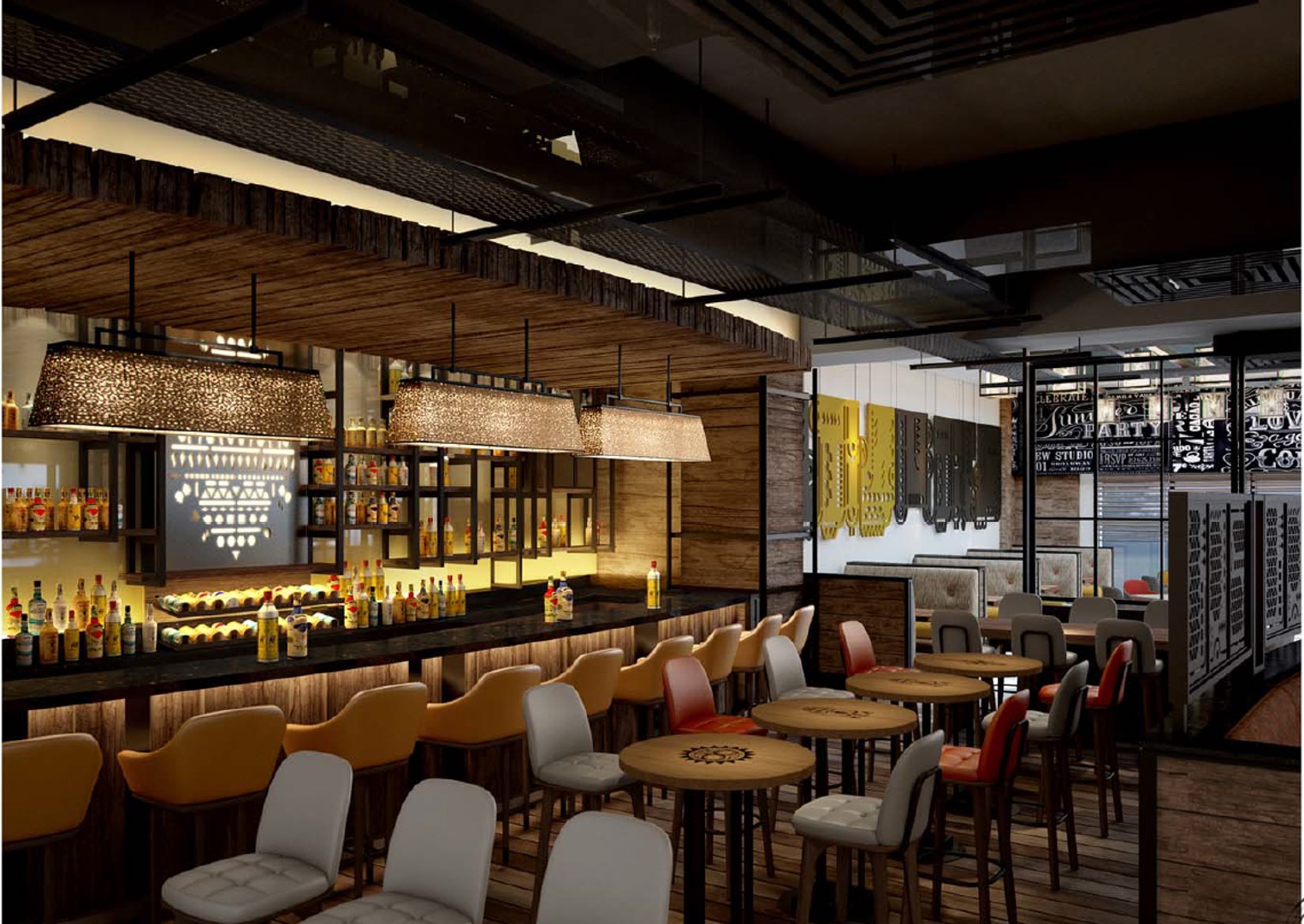 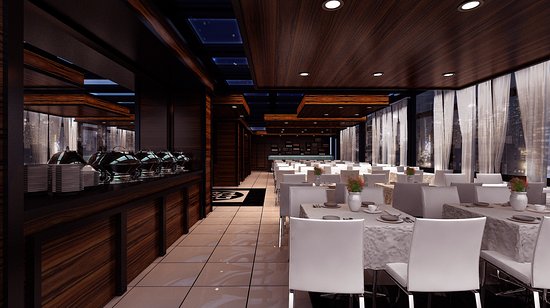 Other Expenses
Building Cost
$750,000
Hard Cost
$450,000
Soft Cost
$45,000 
Marketing
$100,000
TPC
$1,345,000
Gross Income
$330,000.00

Payment: $102,713.40

Expenses: $9,900.00

NOI: $217,386.60

Sale Price at 8% CAP Rate = $2,717,332.50
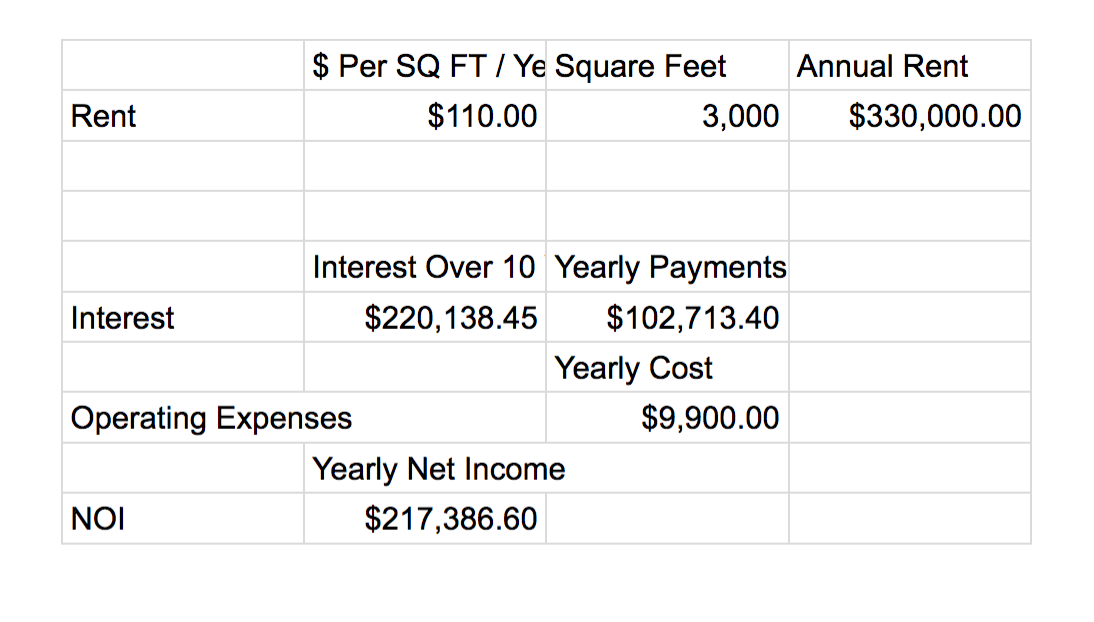 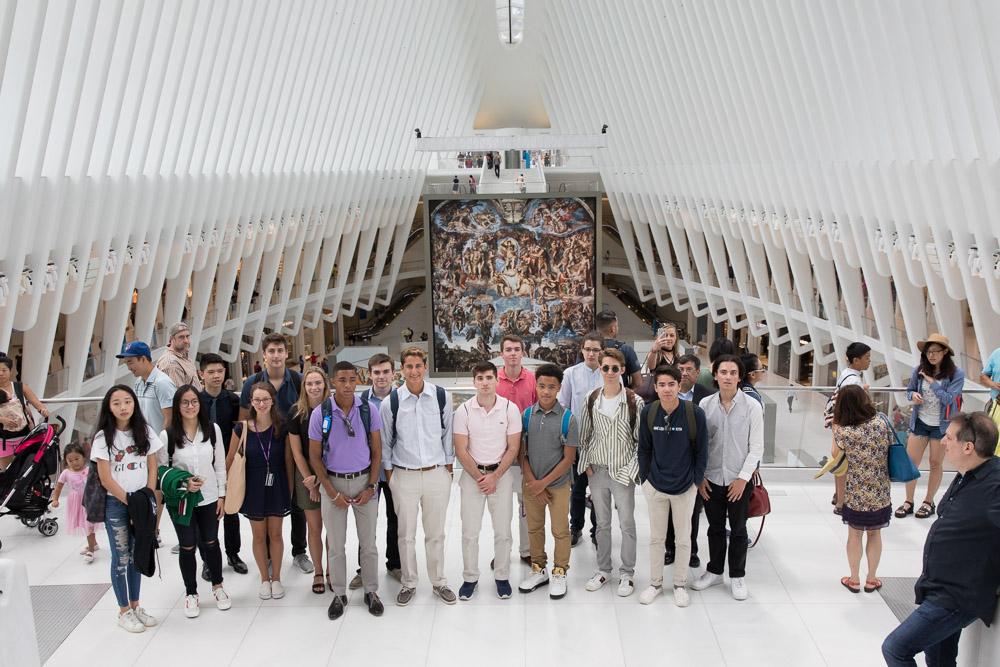 Thank You!